Drawing and Using Graphs
Drawing and Using Graphs
June 2017 2H Q14
Nov 2018 1H Q17
June 2017 2H Q20
Nov 2018 2H Q14
June 2017 3H Q20
SAM
3H Q17
Nov 2018 2H Q15
Nov 2017 1H Q7
Spec 1
1H Q16
Nov 2018 3H Q3
June 2018 2H Q5
June 2019 3H Q17
June 2018 2H Q12
June 2019 3H Q21
June 2018 2H Q16
Intercepts and roots
Circles
Recognising shapes of graphs
SAM 3H Q17
Drawing and Using Graphs
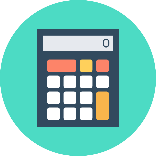 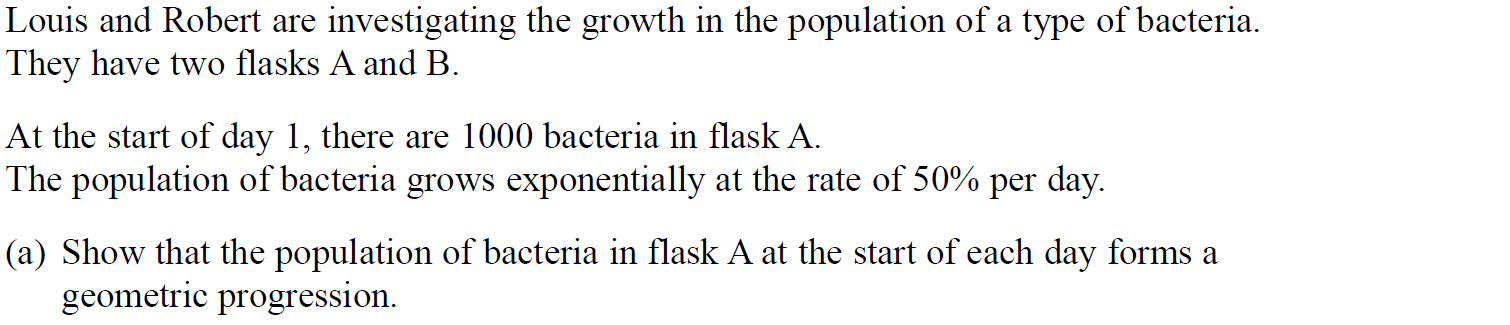 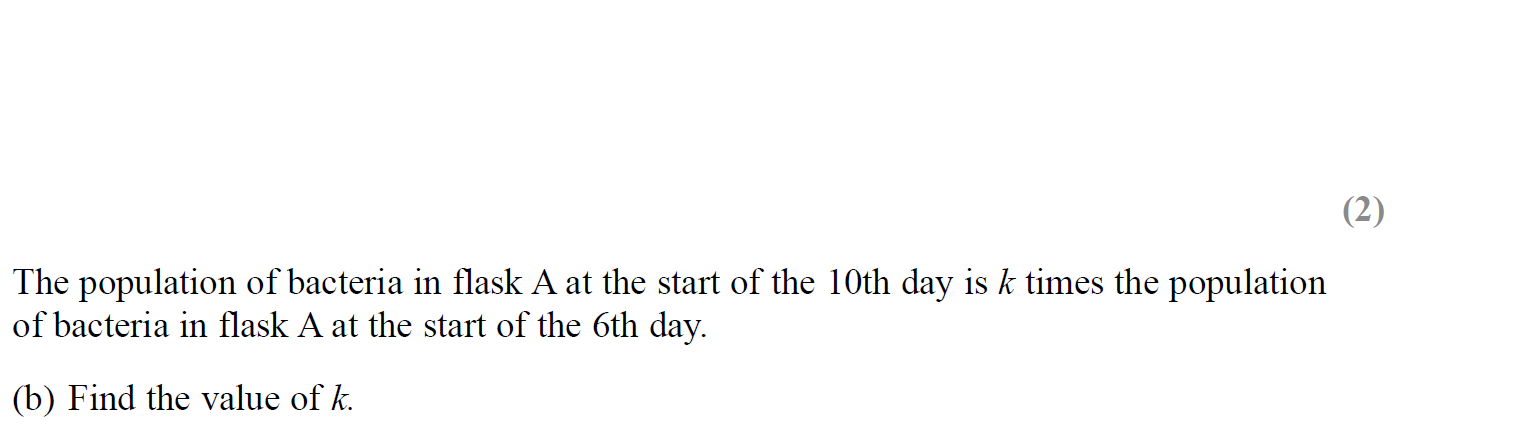 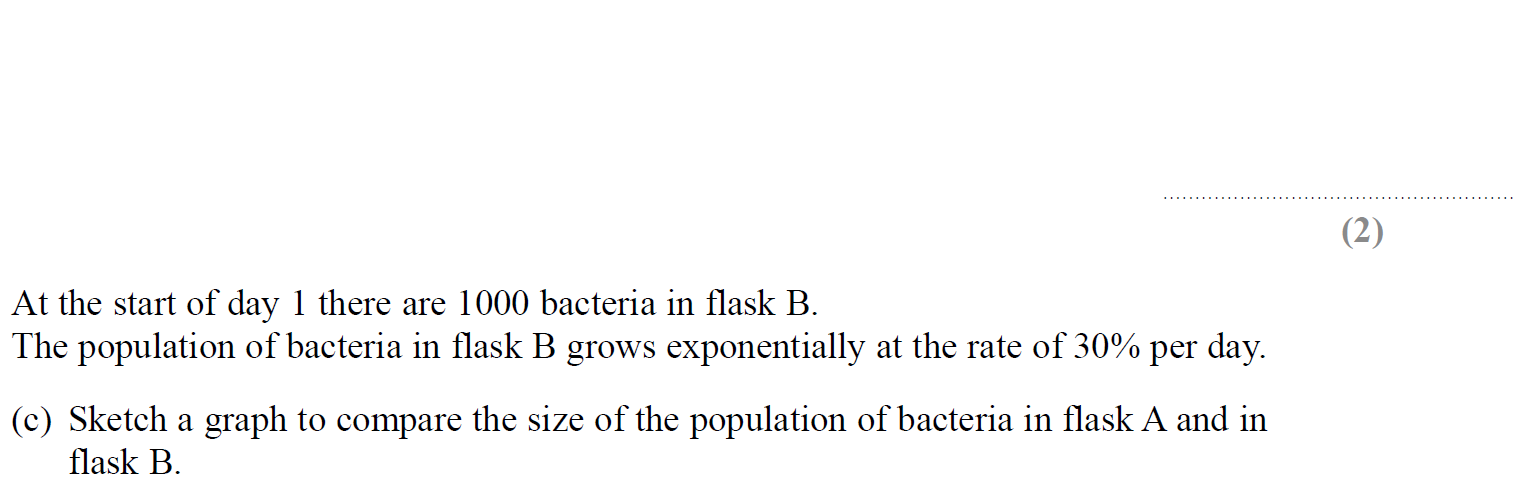 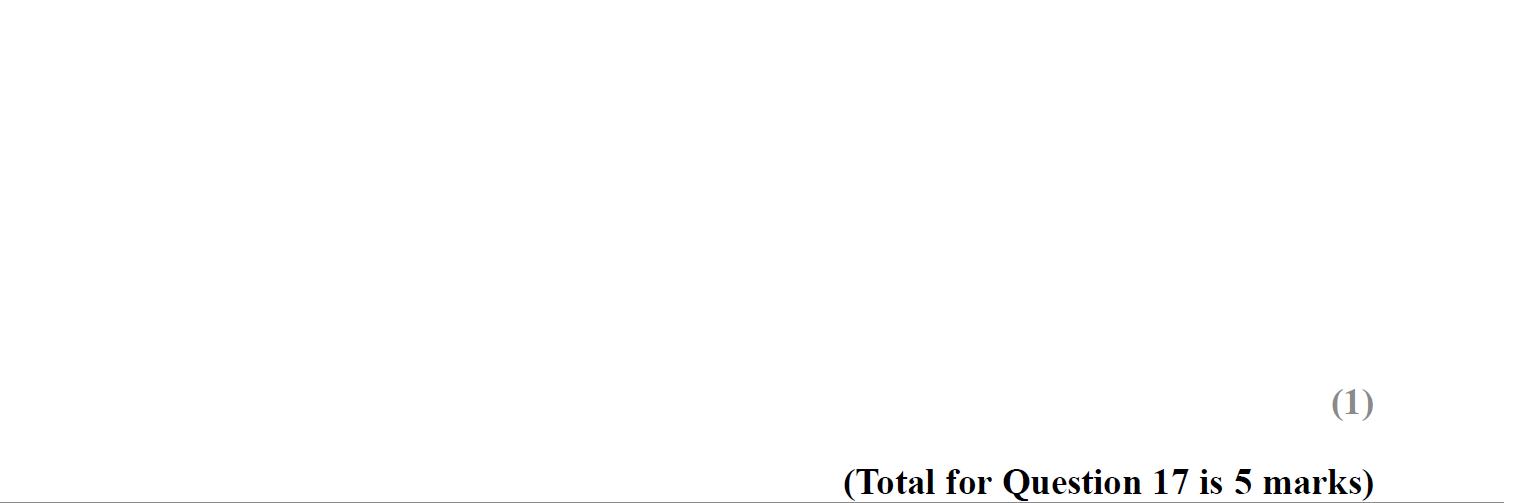 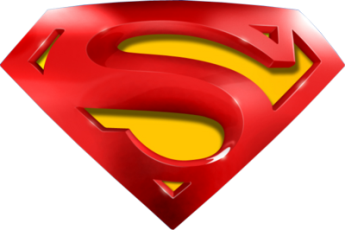 SAM 3H Q17
Drawing and Using Graphs
A
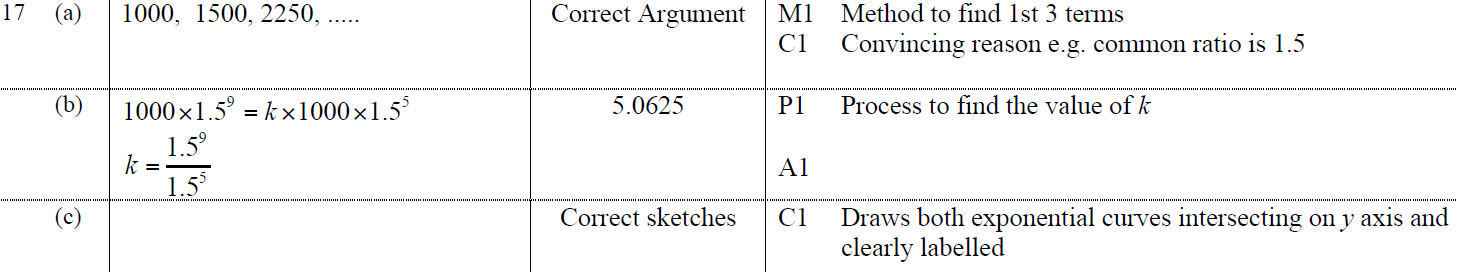 B
C
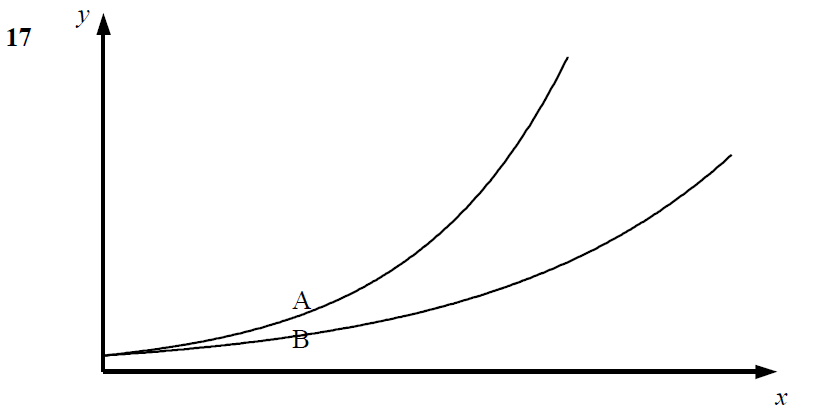 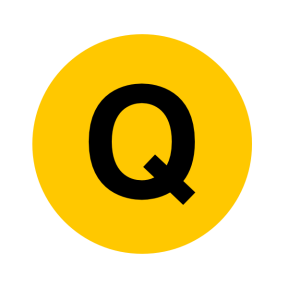 Specimen Set 1 1H Q16
Drawing and Using Graphs
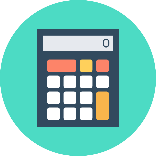 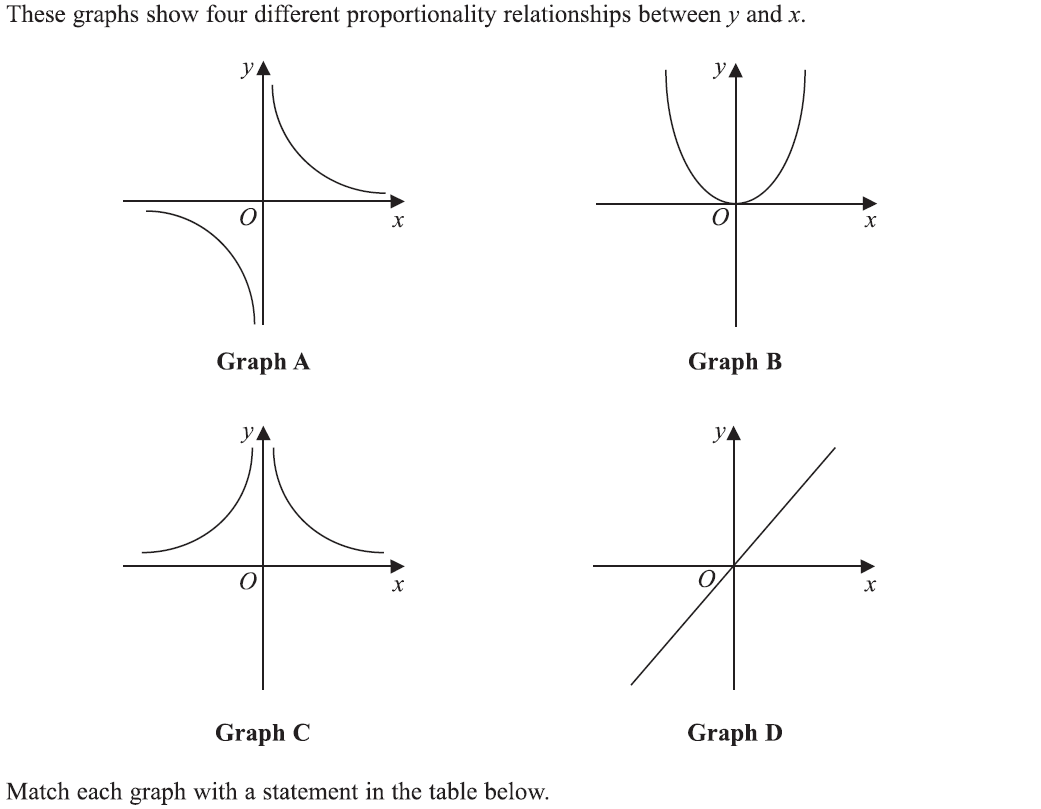 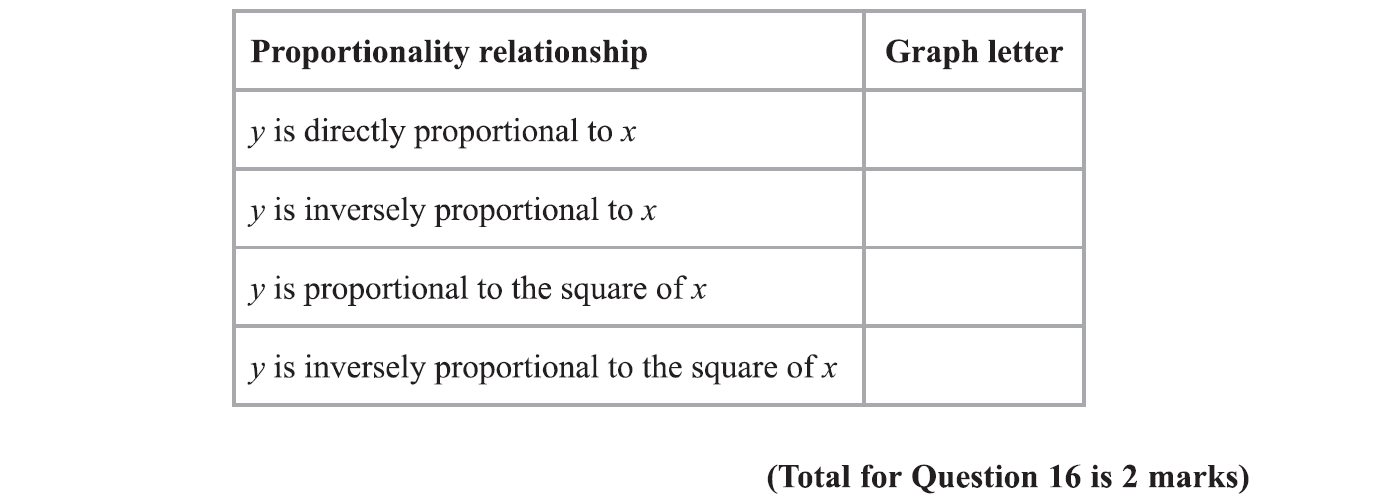 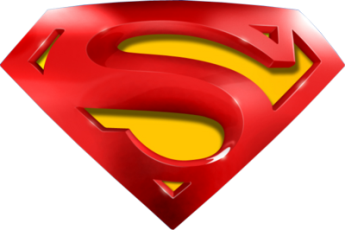 Specimen Set 1 1H Q16
Drawing and Using Graphs
A
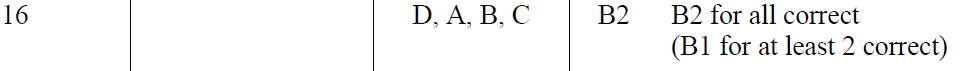 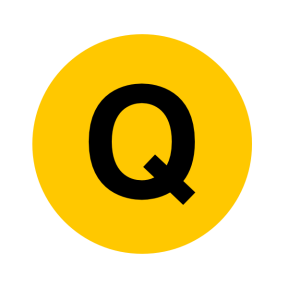 June 2017 2H Q14
Drawing and Using Graphs
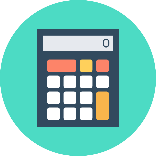 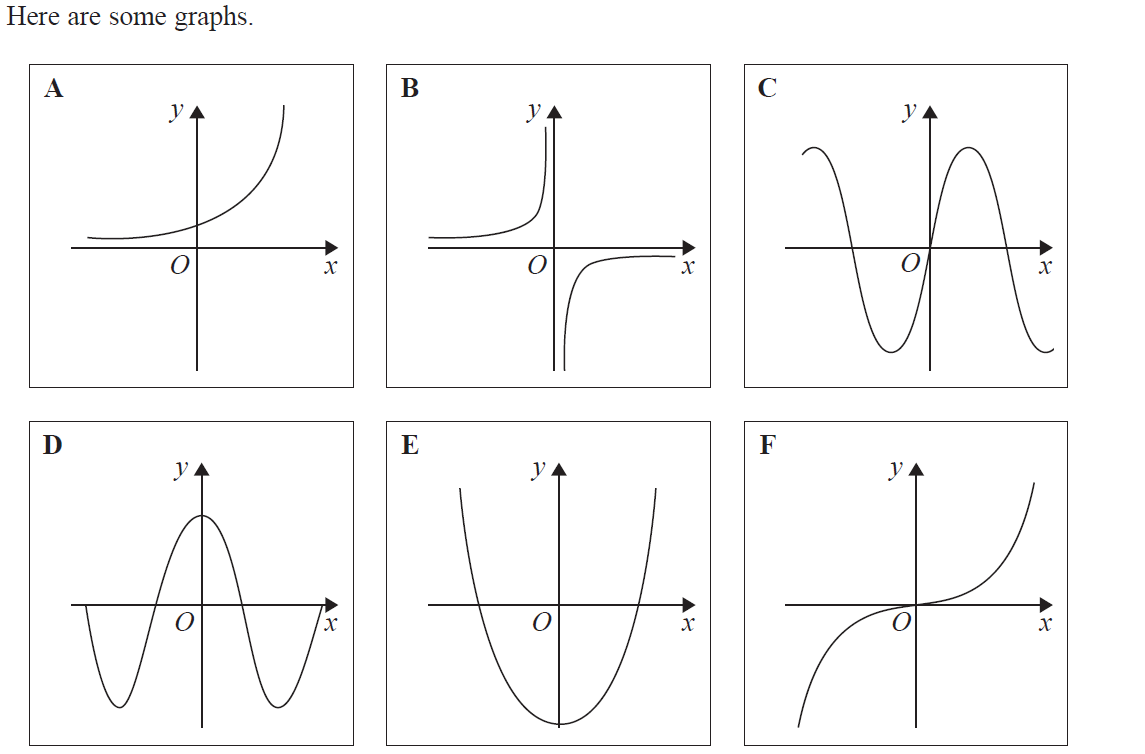 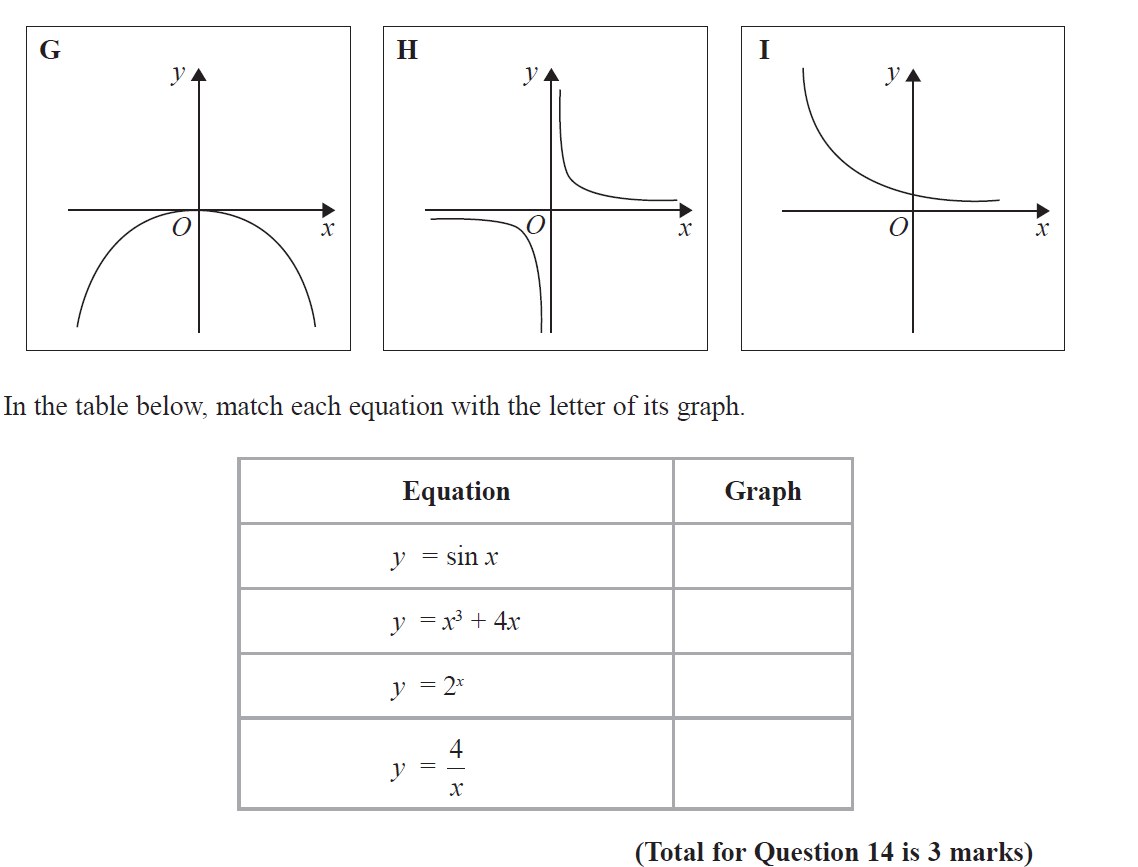 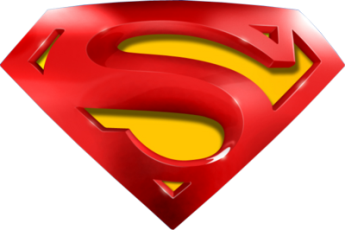 June 2017 2H Q14
Drawing and Using Graphs
A
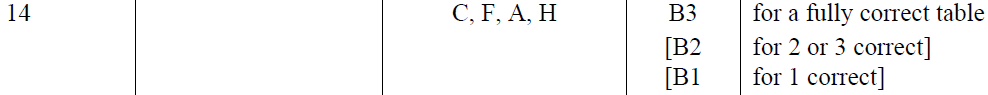 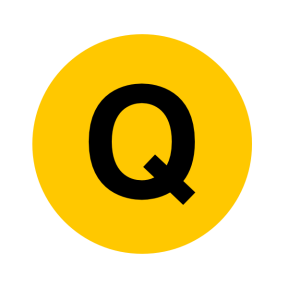 June 2017 2H Q20
Drawing and Using Graphs
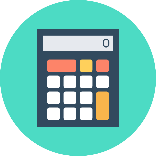 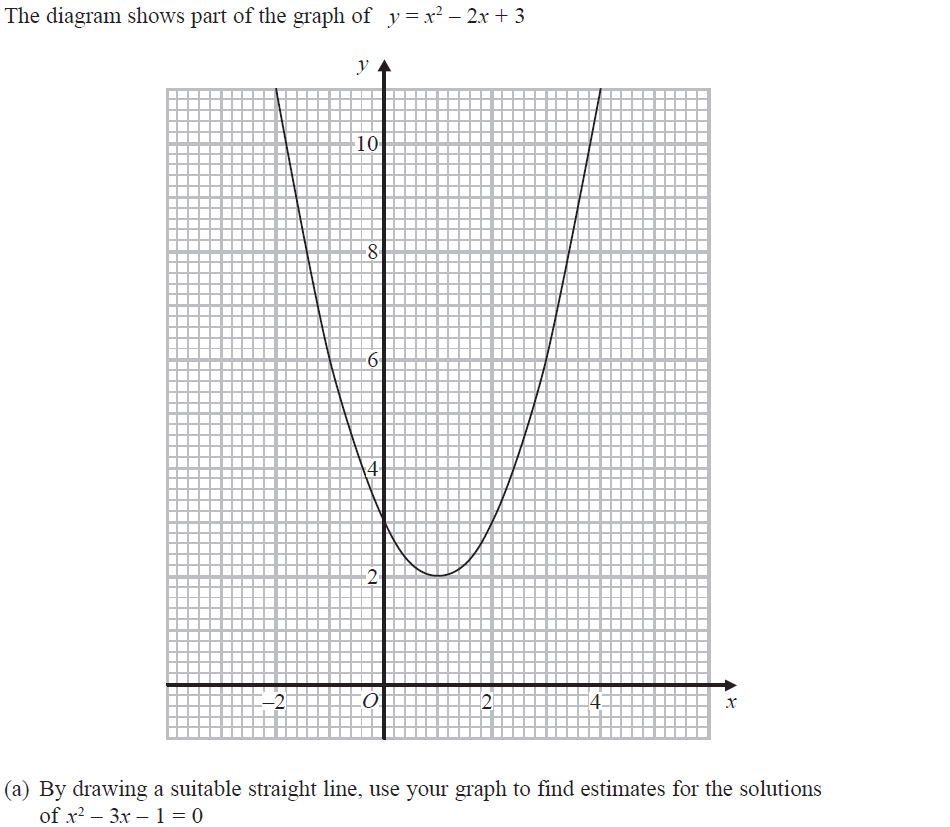 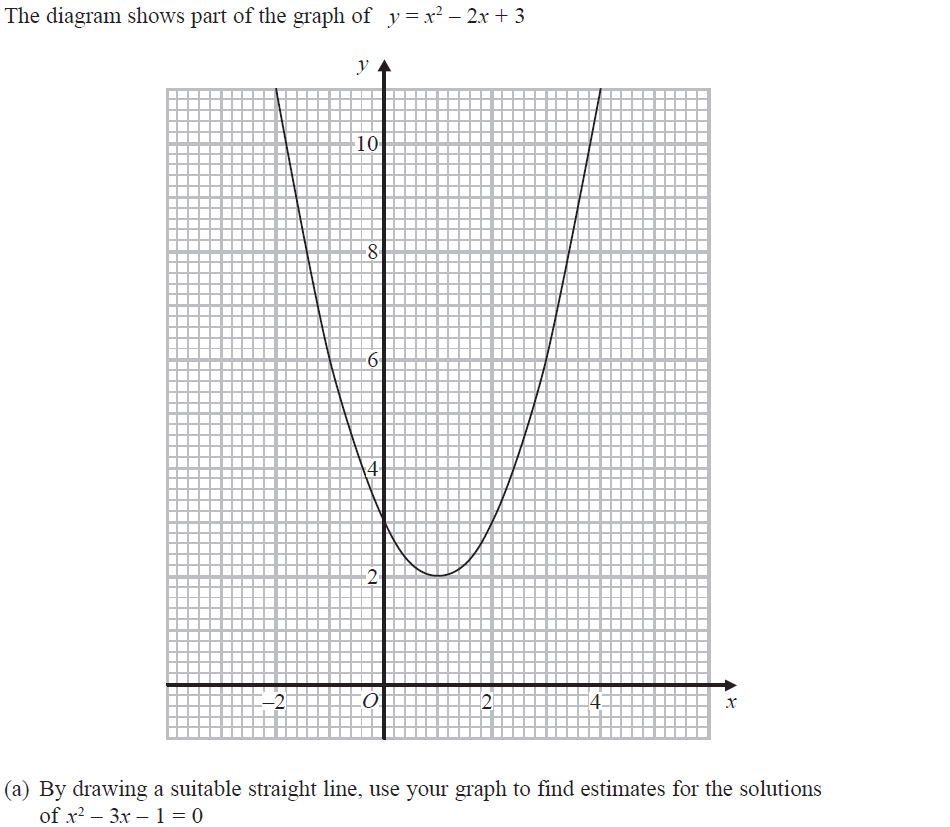 Reveal Line for (a)
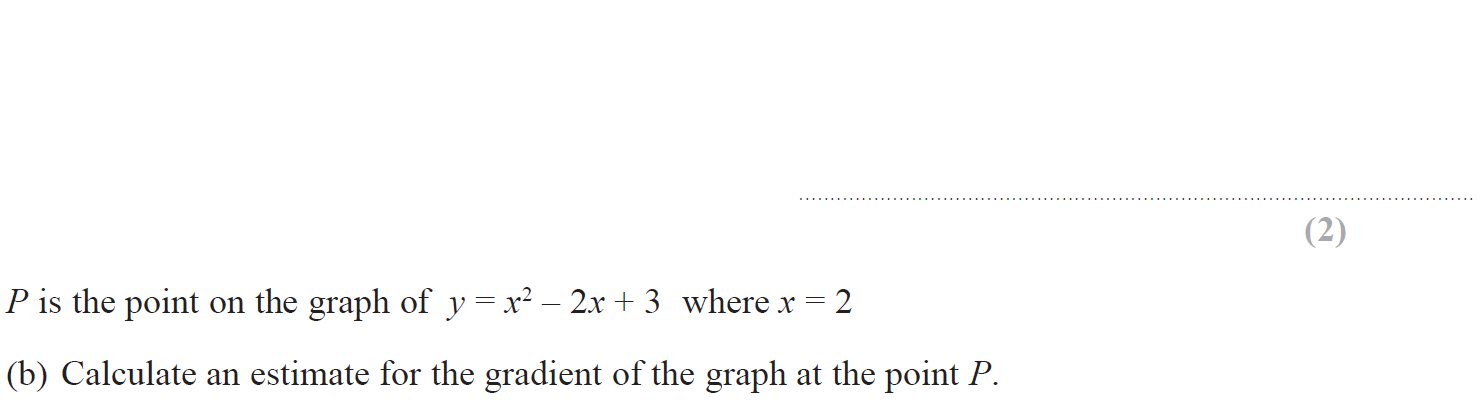 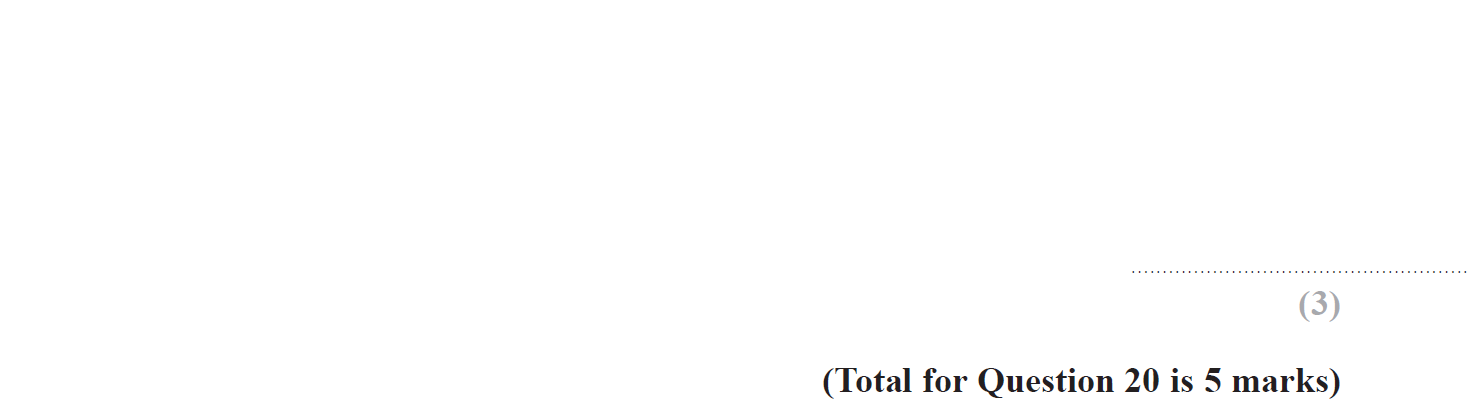 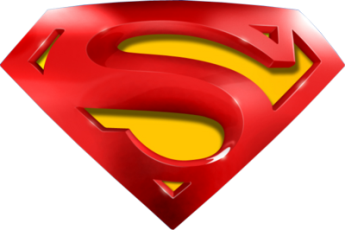 June 2017 2H Q20
Drawing and Using Graphs
A
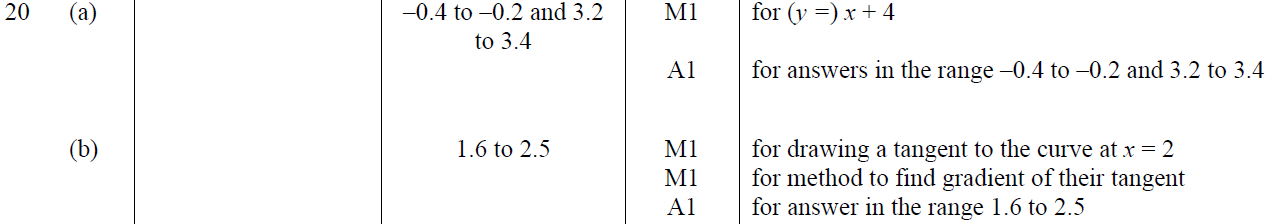 B
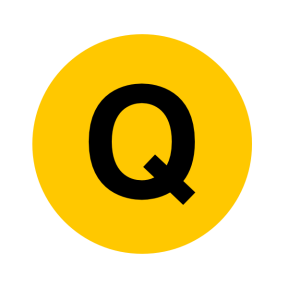 June 2017 3H Q20
Drawing and Using Graphs
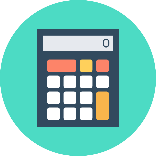 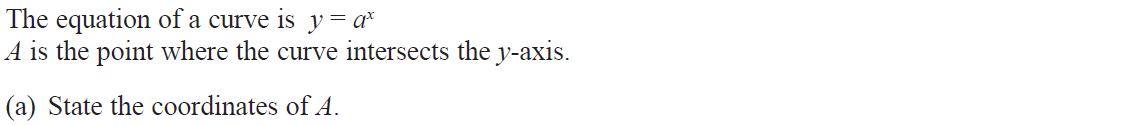 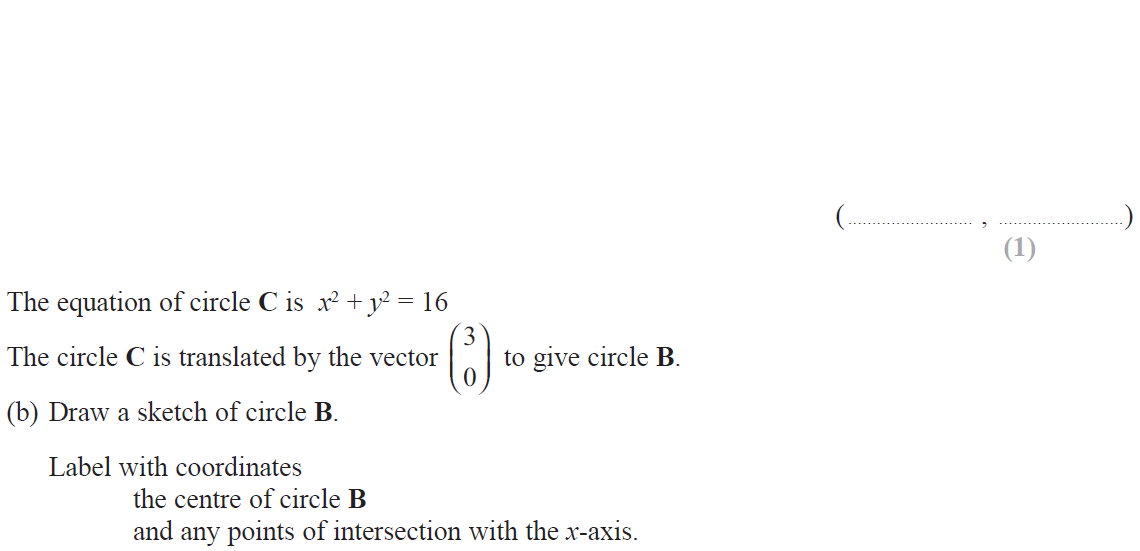 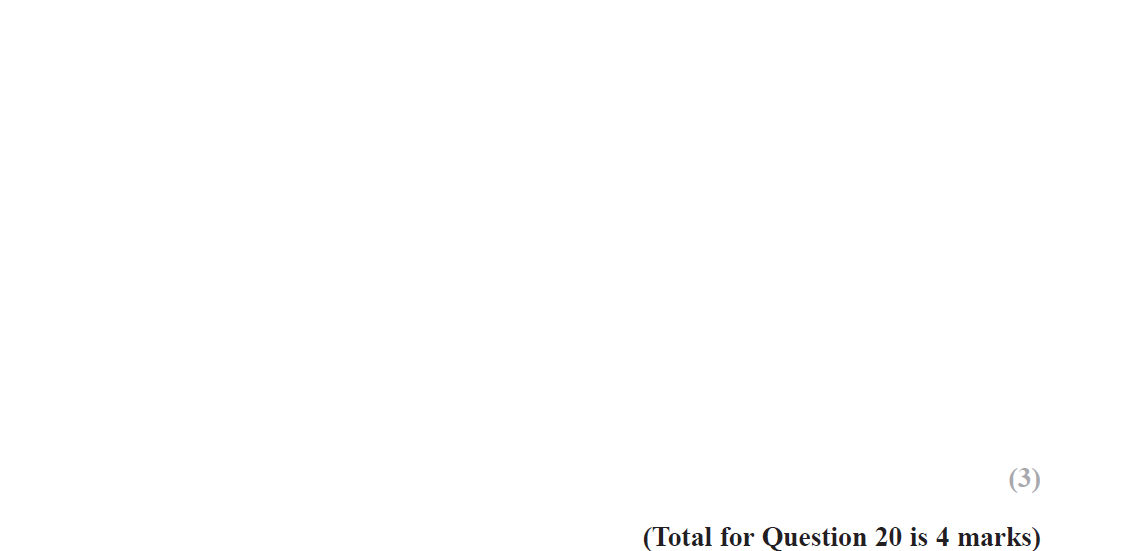 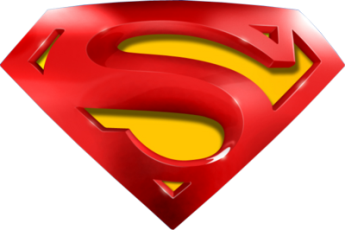 June 2017 3H Q20
Drawing and Using Graphs
A
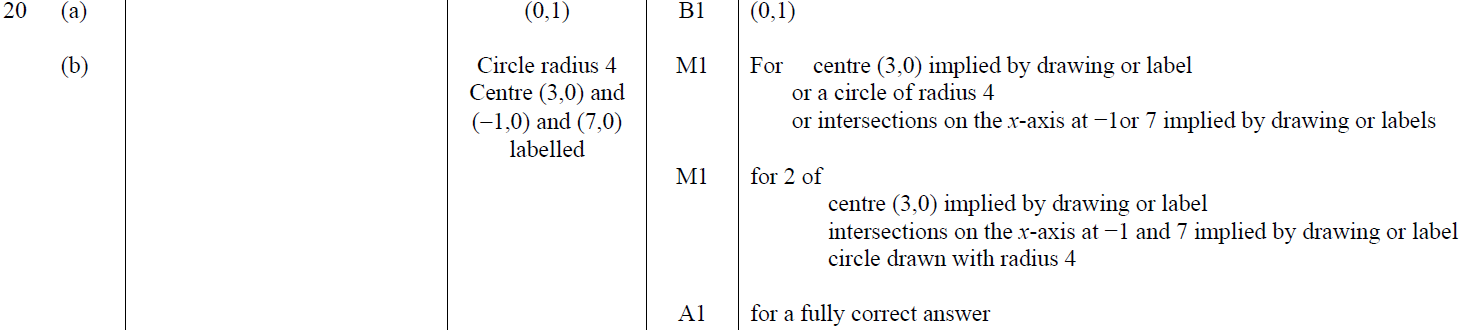 B
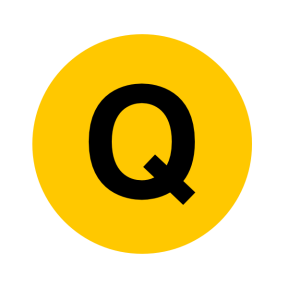 Nov 2017 1H Q7
Drawing and Using Graphs
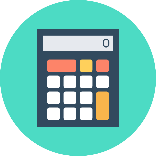 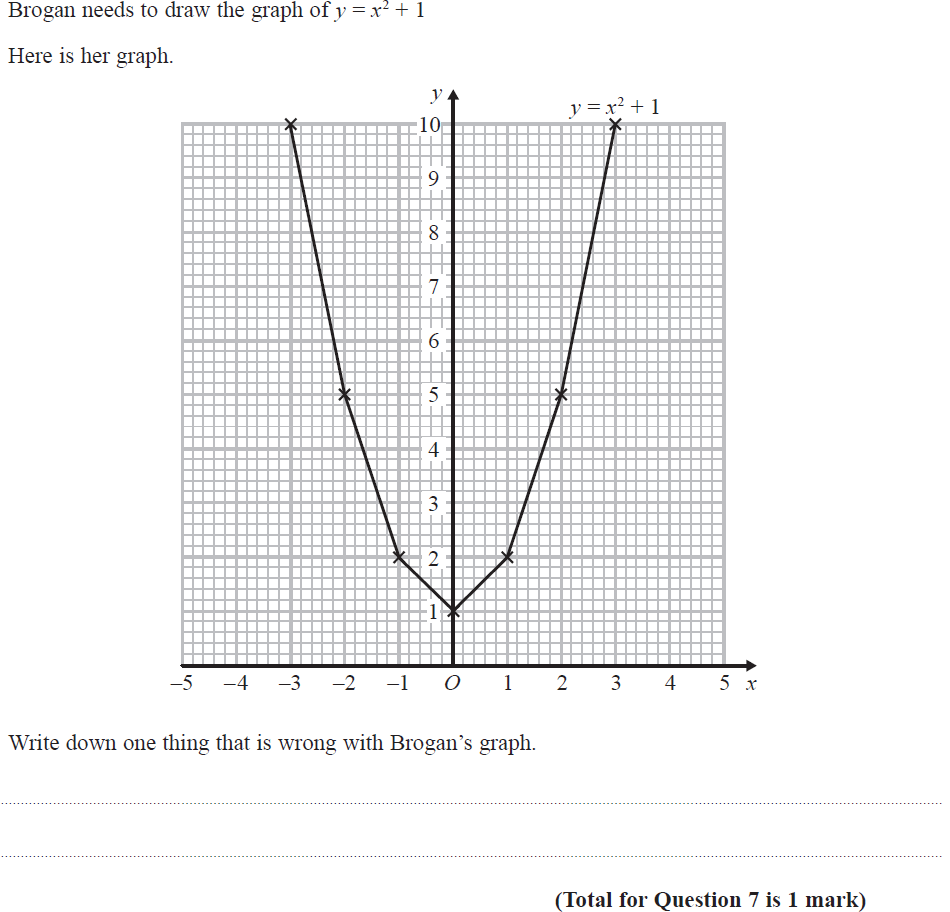 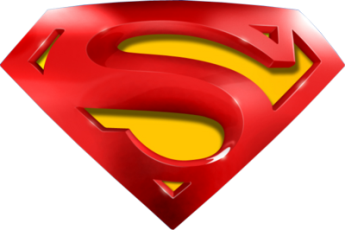 Nov 2017 1H Q7
Drawing and Using Graphs
A
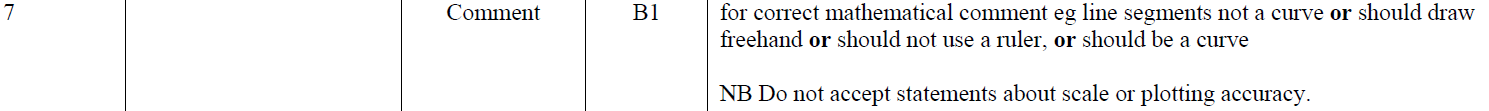 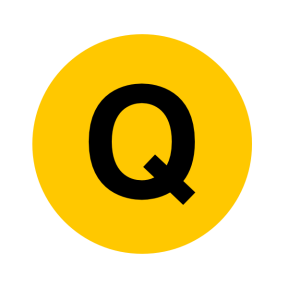 June 2018 2H Q5
Drawing and Using Graphs
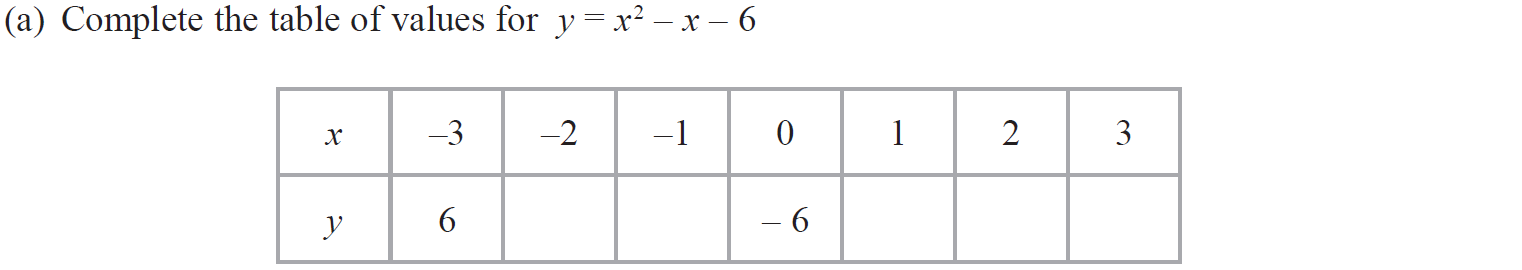 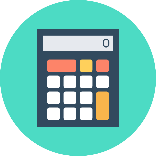 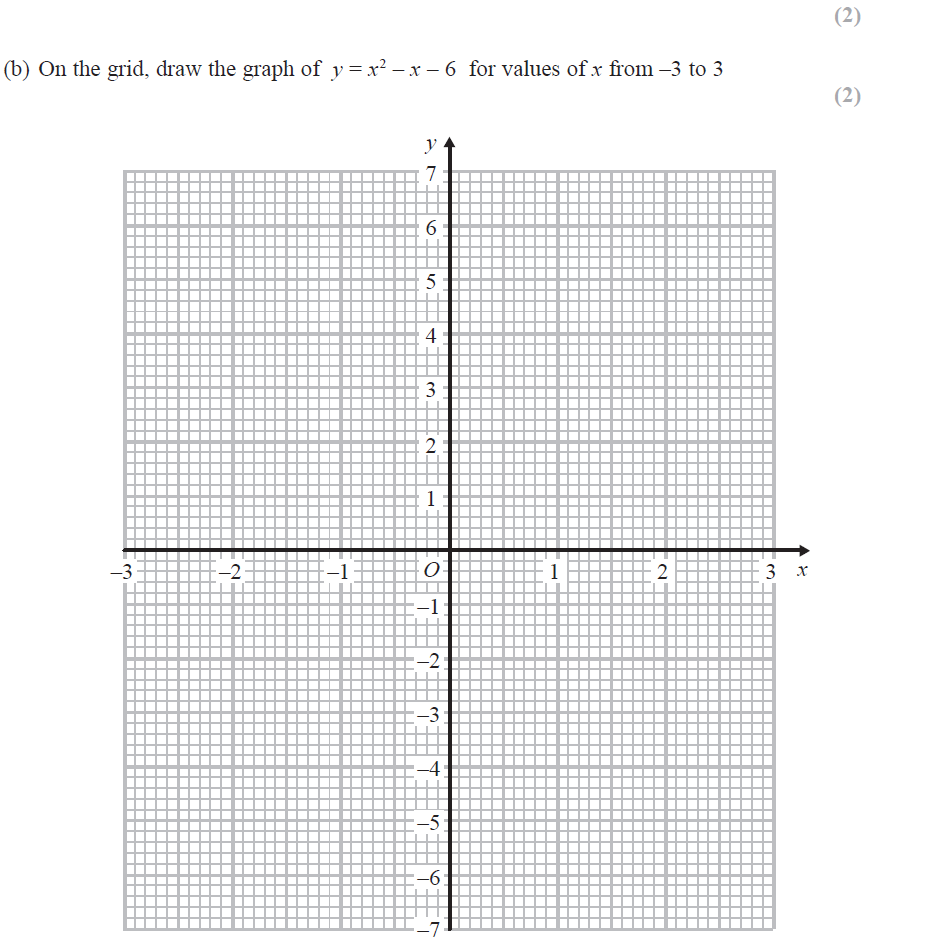 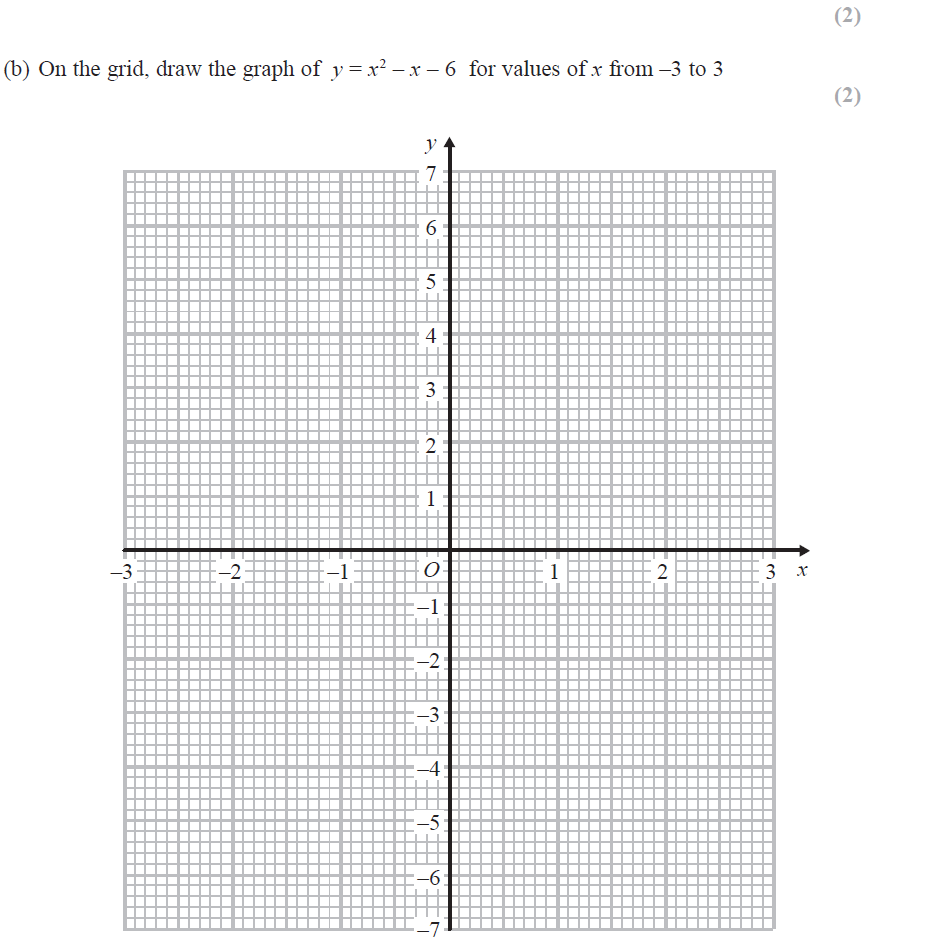 Reveal Line for (b)
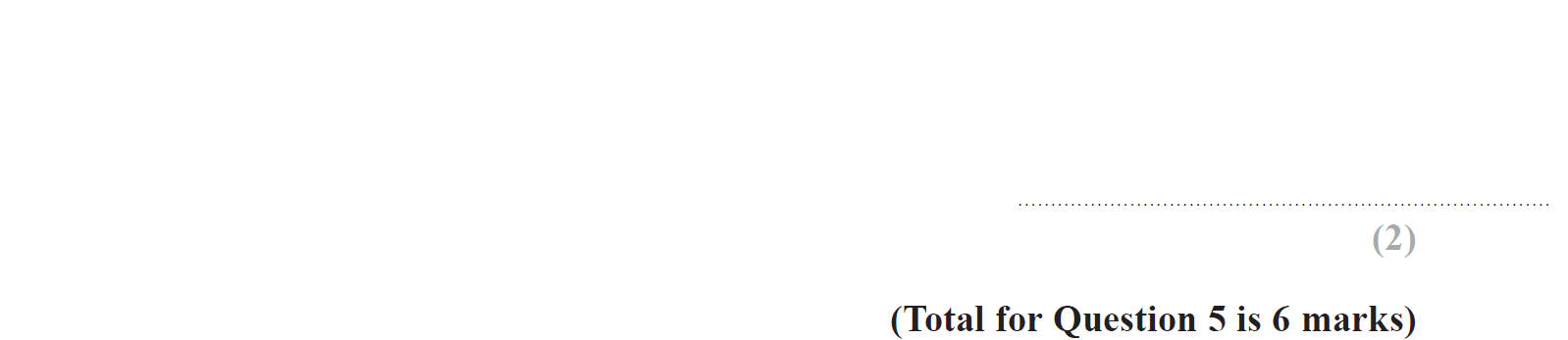 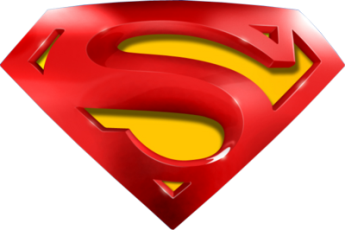 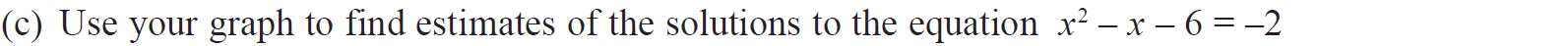 June 2018 2H Q5
Drawing and Using Graphs
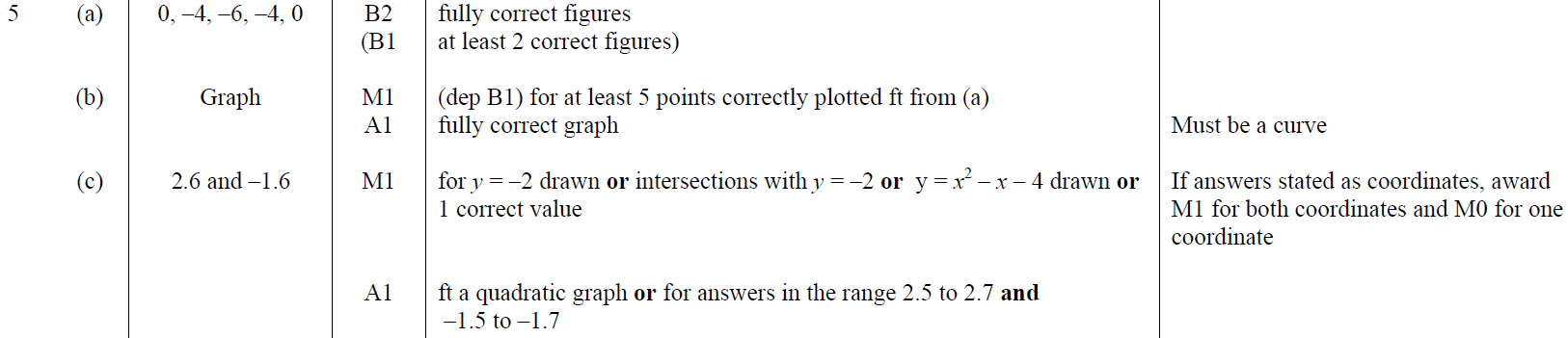 A
B
C
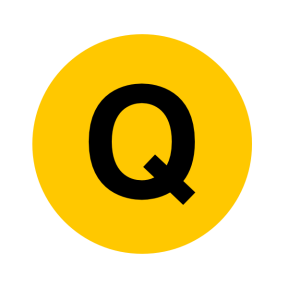 June 2018 2H Q12
Drawing and Using Graphs
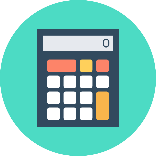 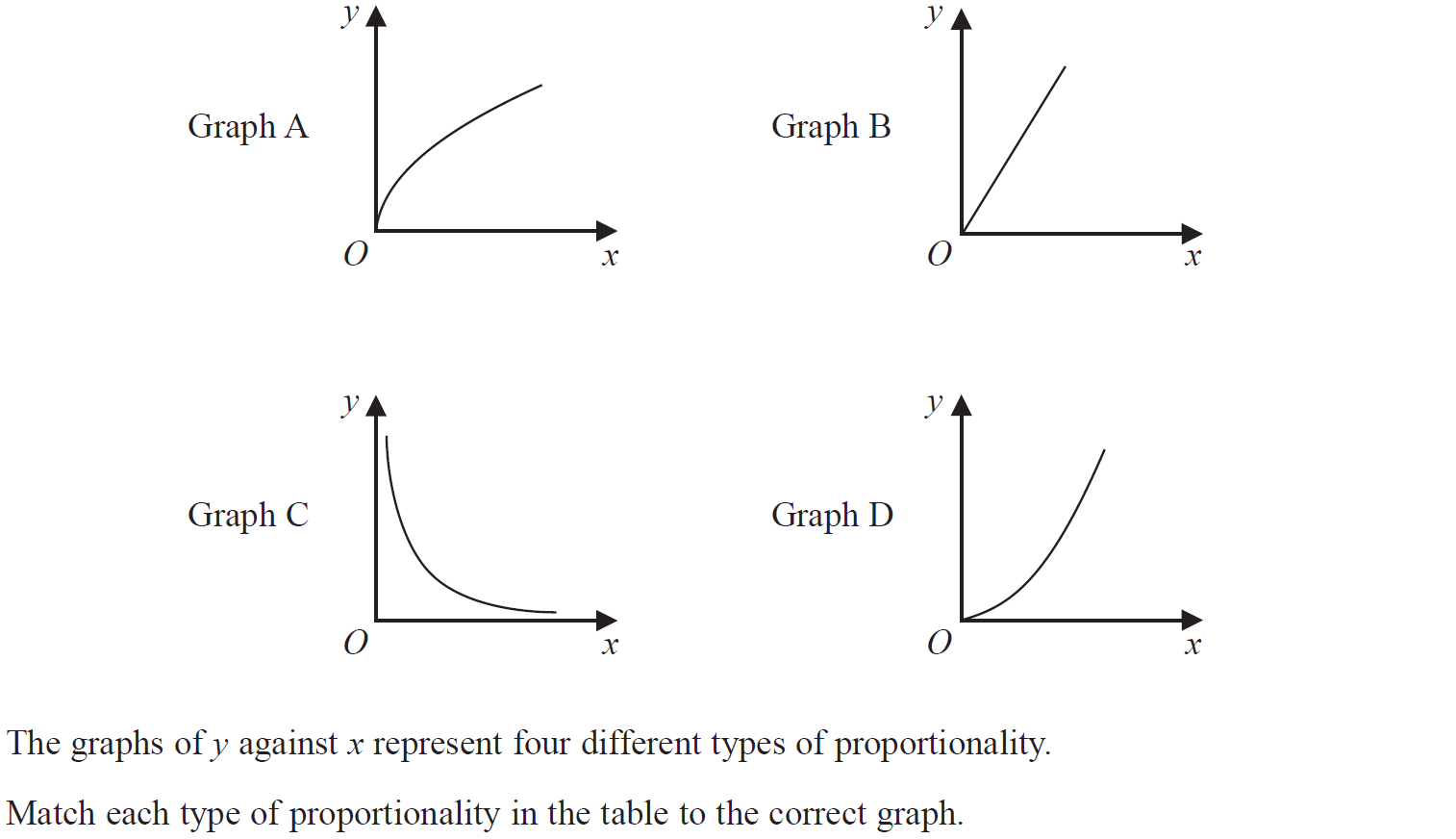 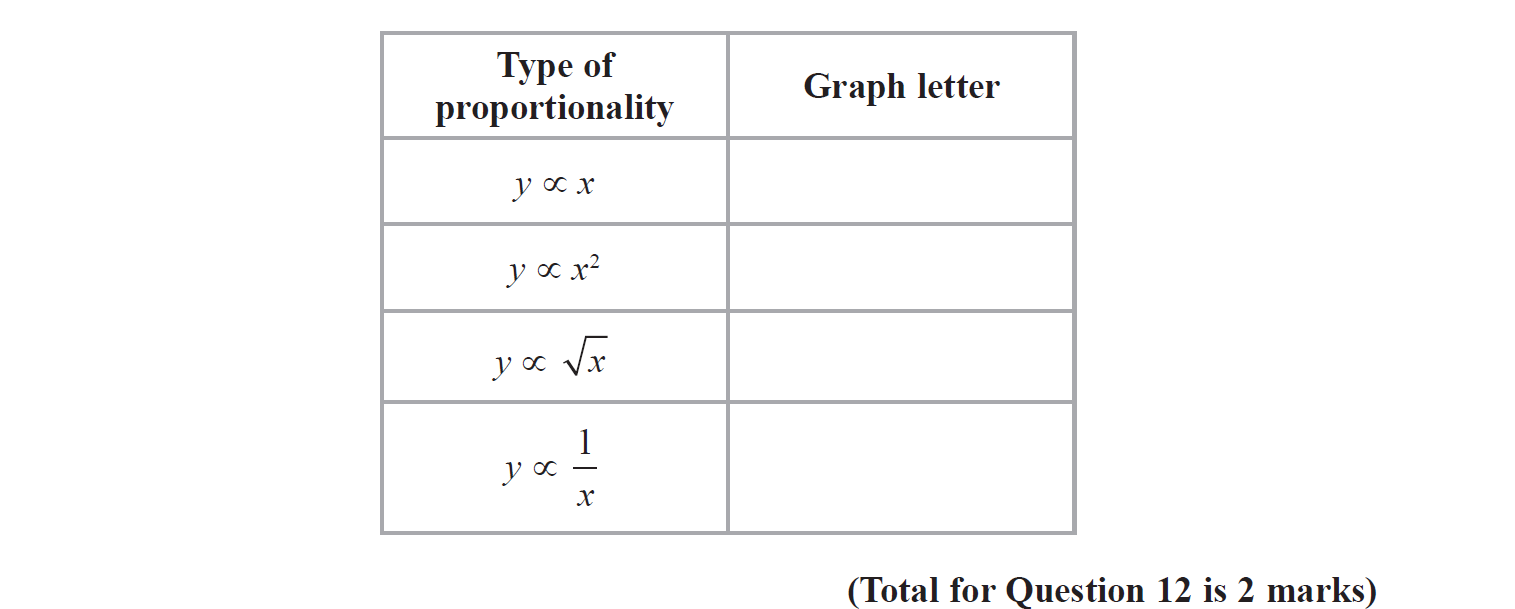 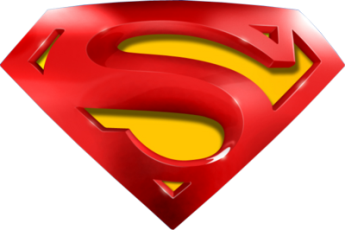 June 2018 2H Q12
Drawing and Using Graphs
A
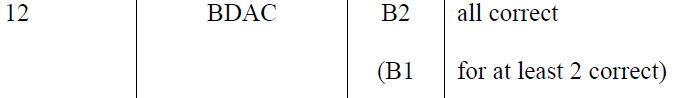 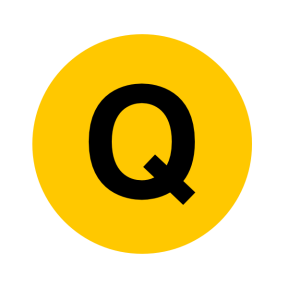 June 2018 2H Q16
Drawing and Using Graphs
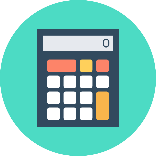 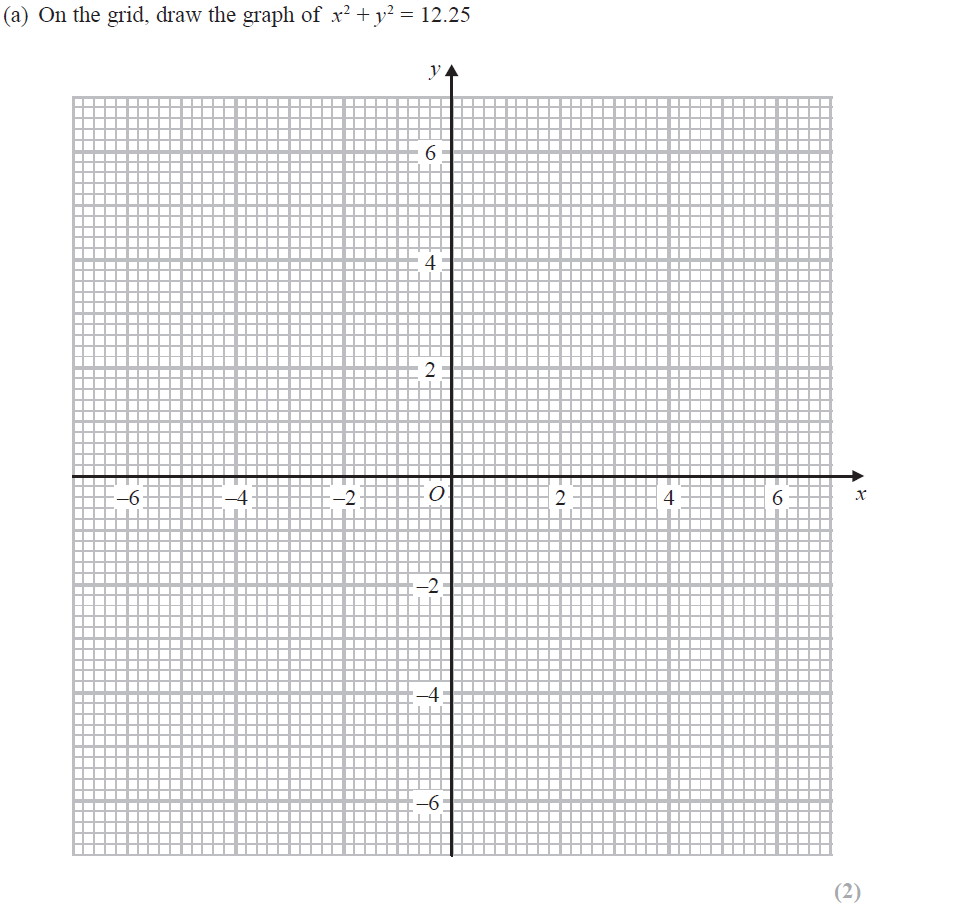 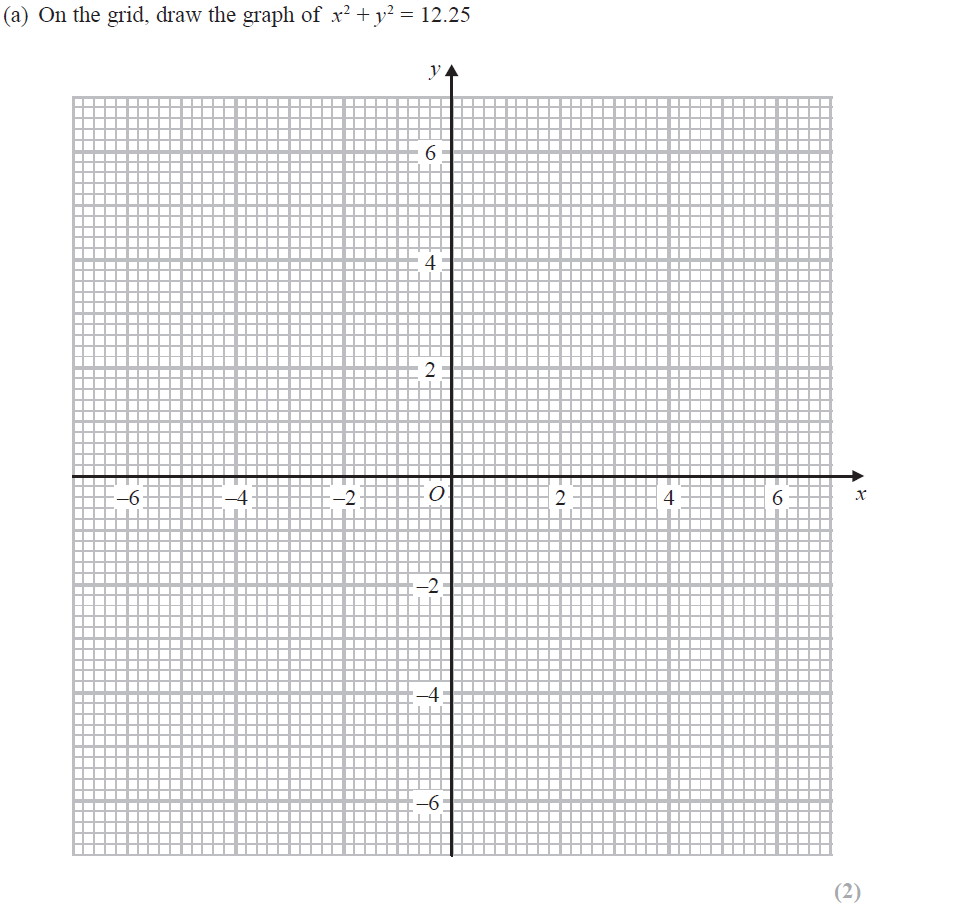 Reveal Line (a)
Reveal Line 2x+y=1
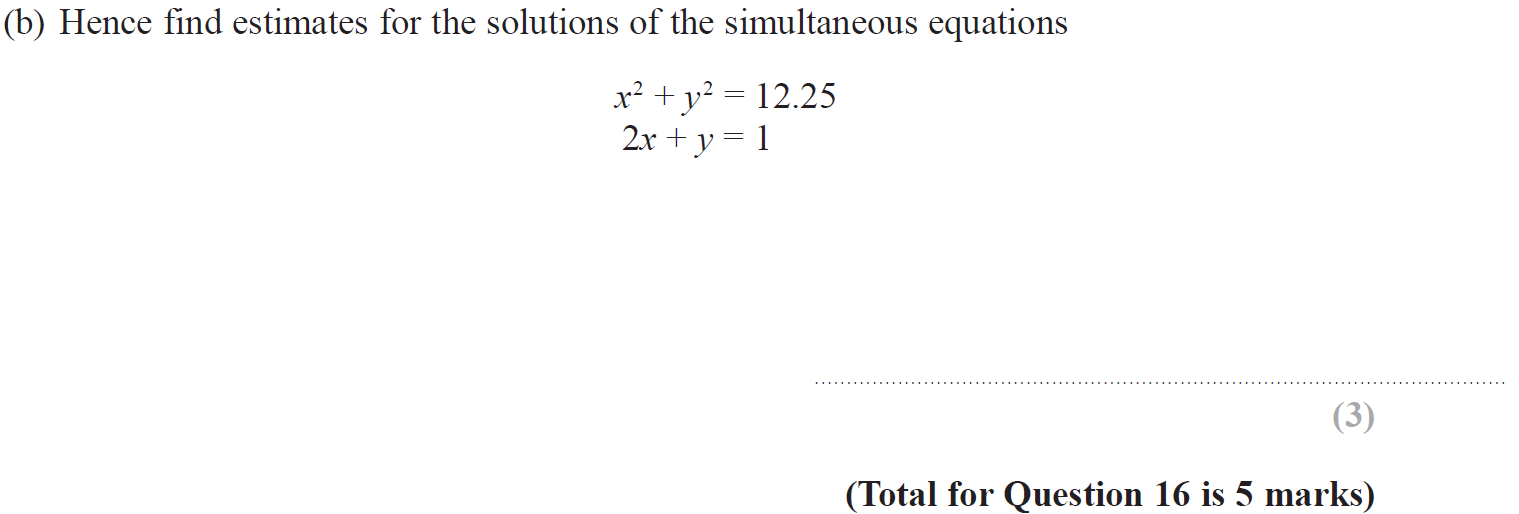 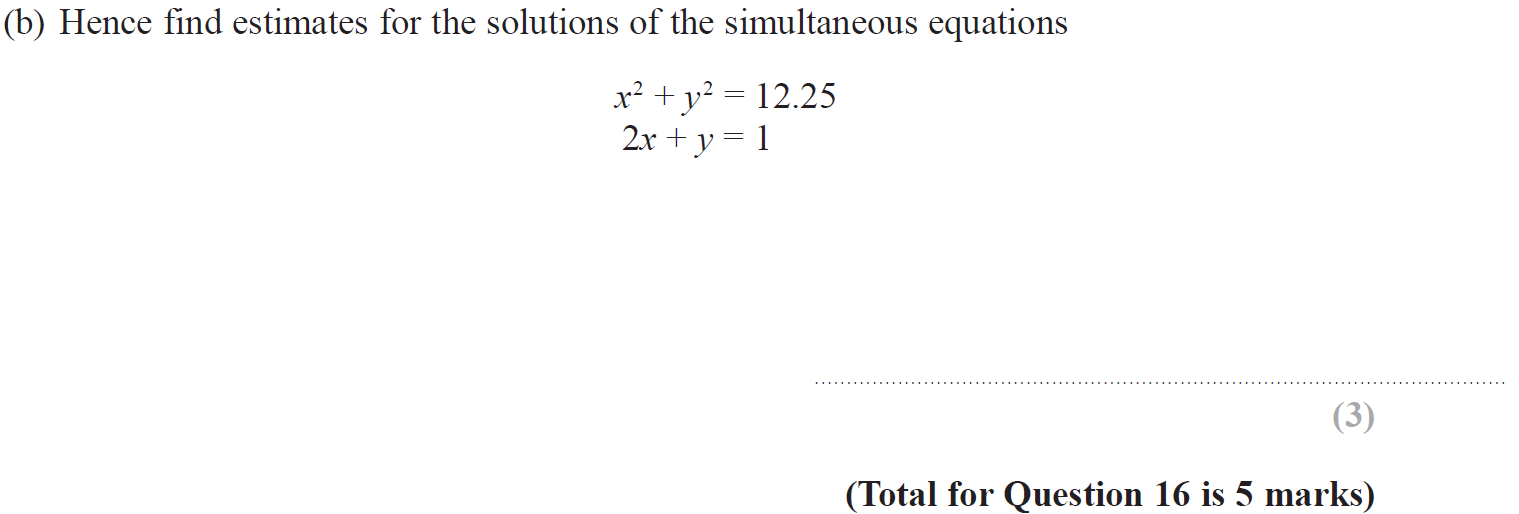 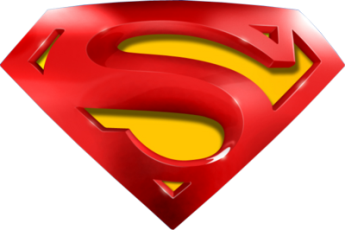 June 2018 2H Q16
Drawing and Using Graphs
A
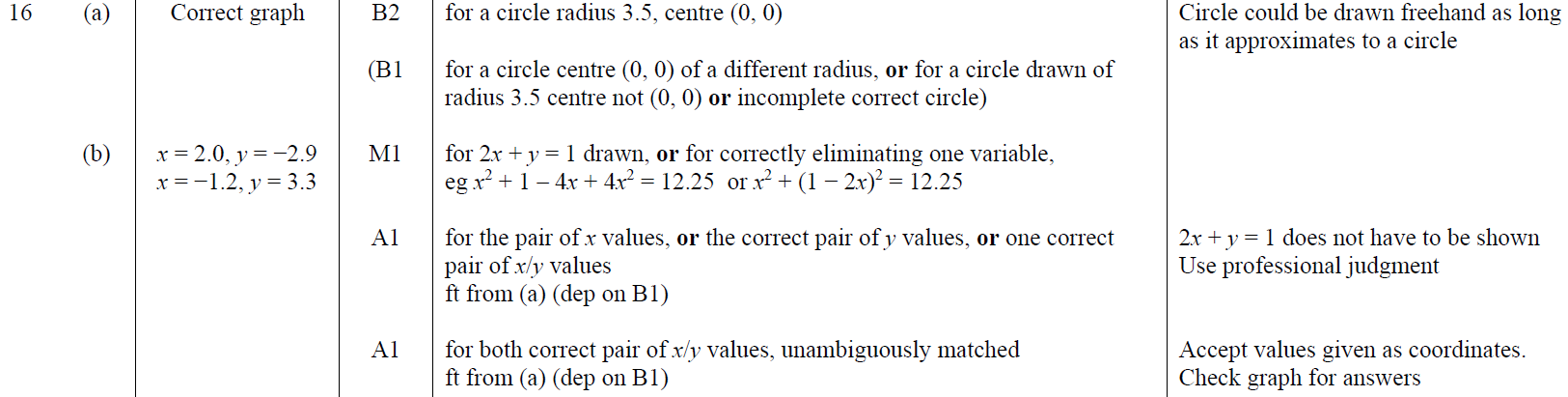 B
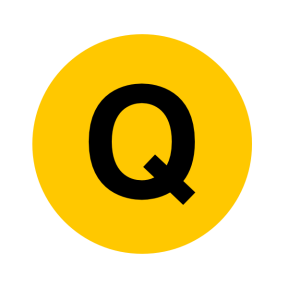 Nov 2018 1H Q17
Drawing and Using Graphs
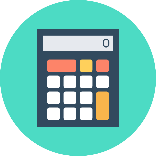 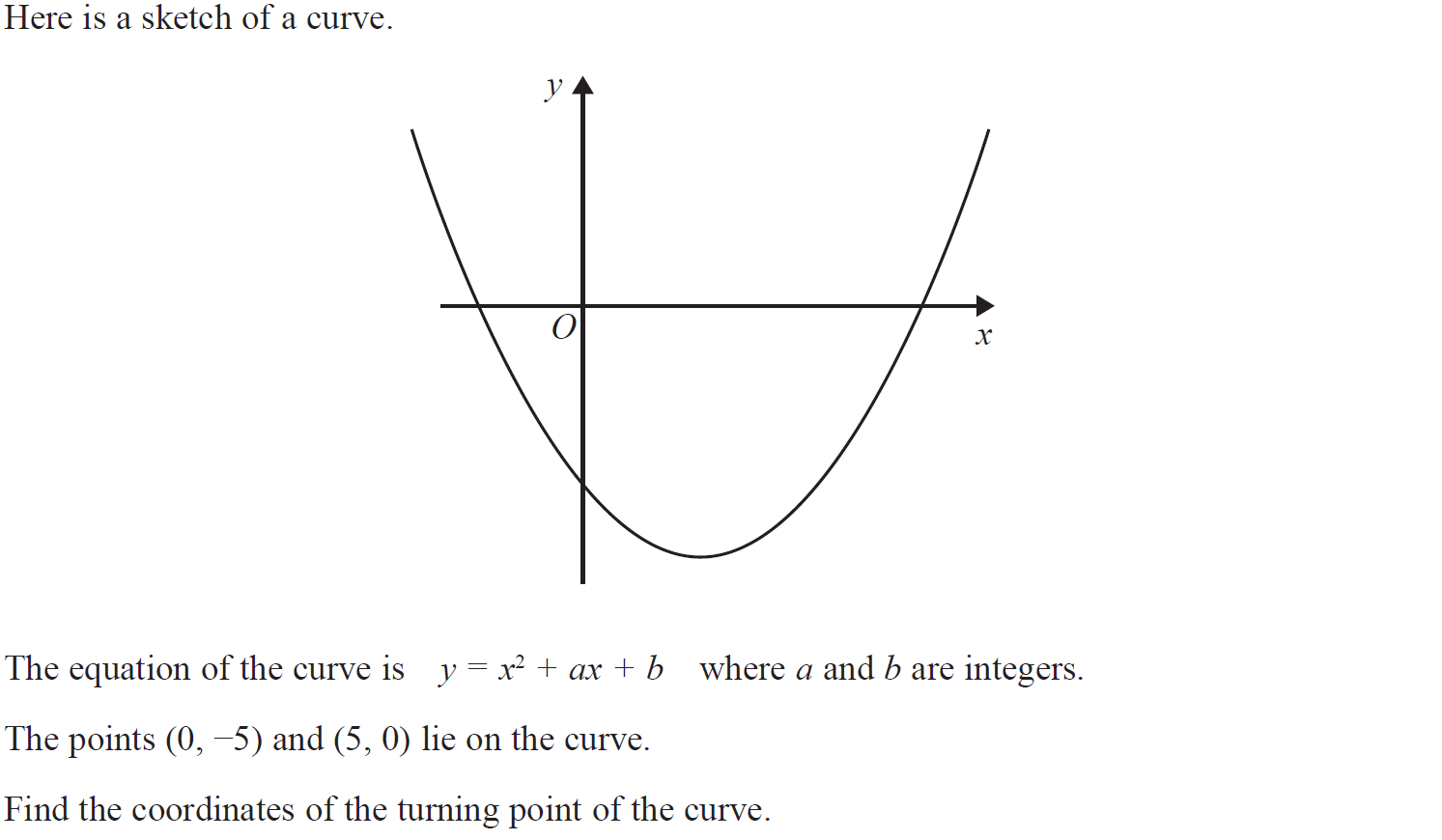 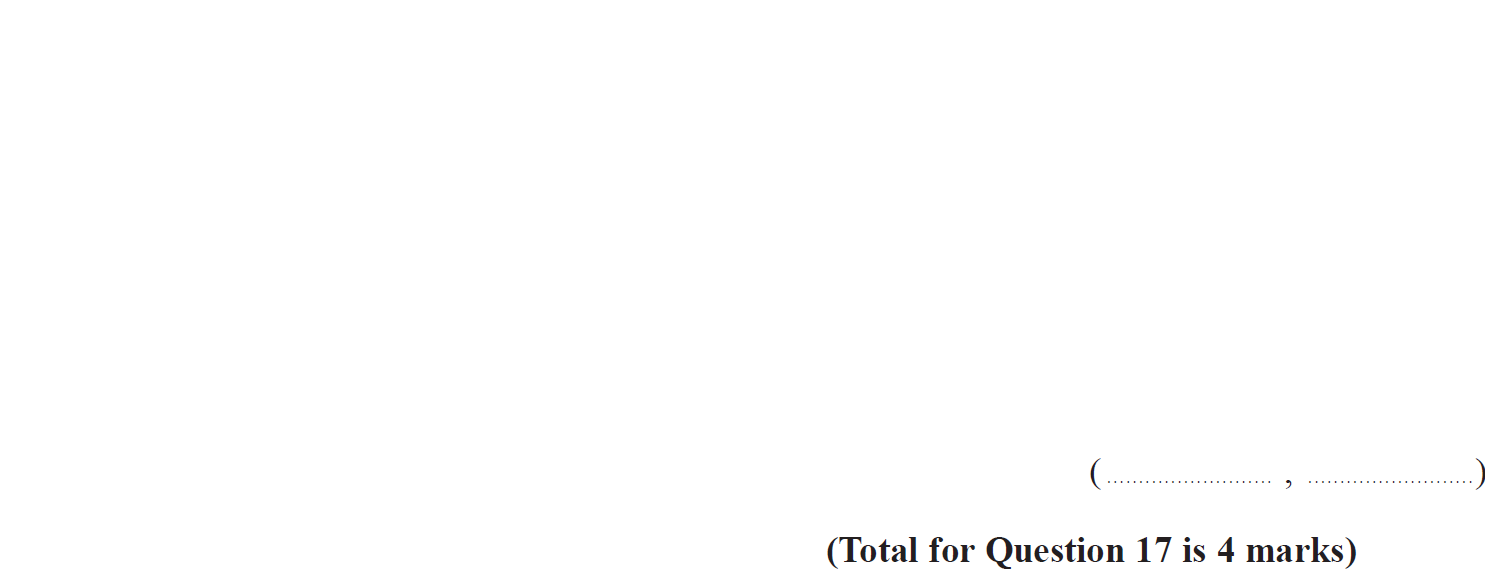 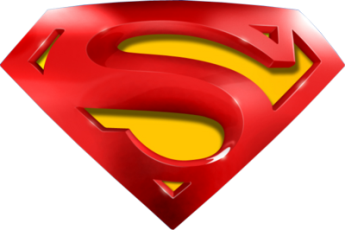 Nov 2018 1H Q17
Drawing and Using Graphs
A
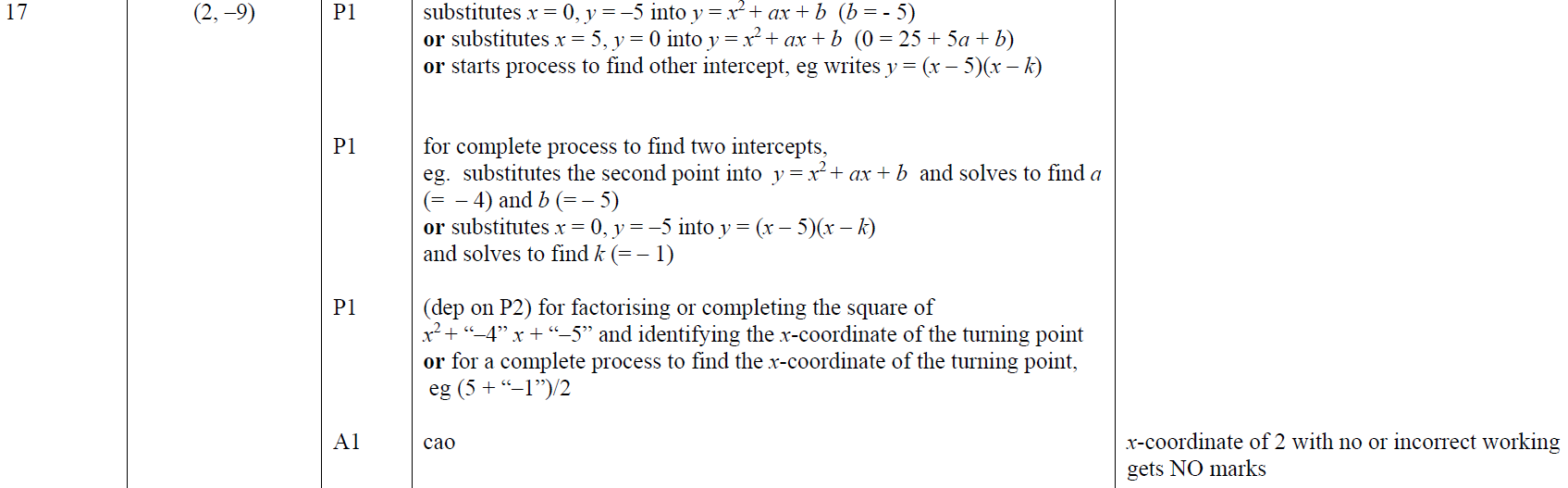 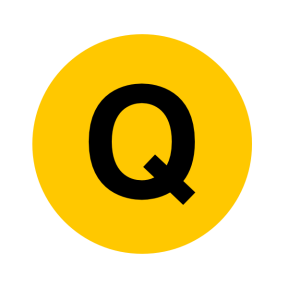 Nov 2018 2H Q14
Drawing and Using Graphs
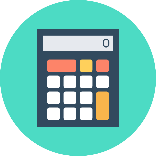 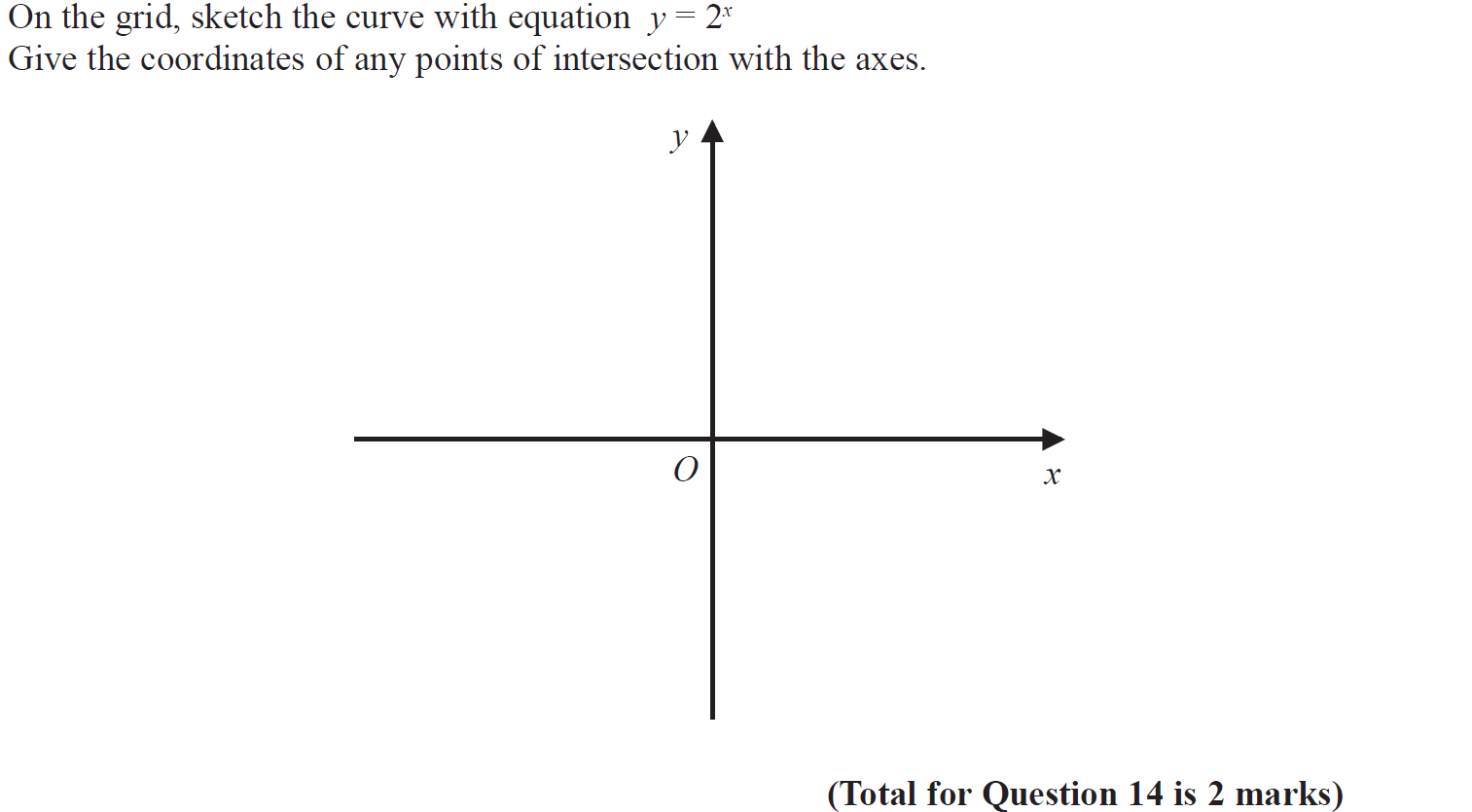 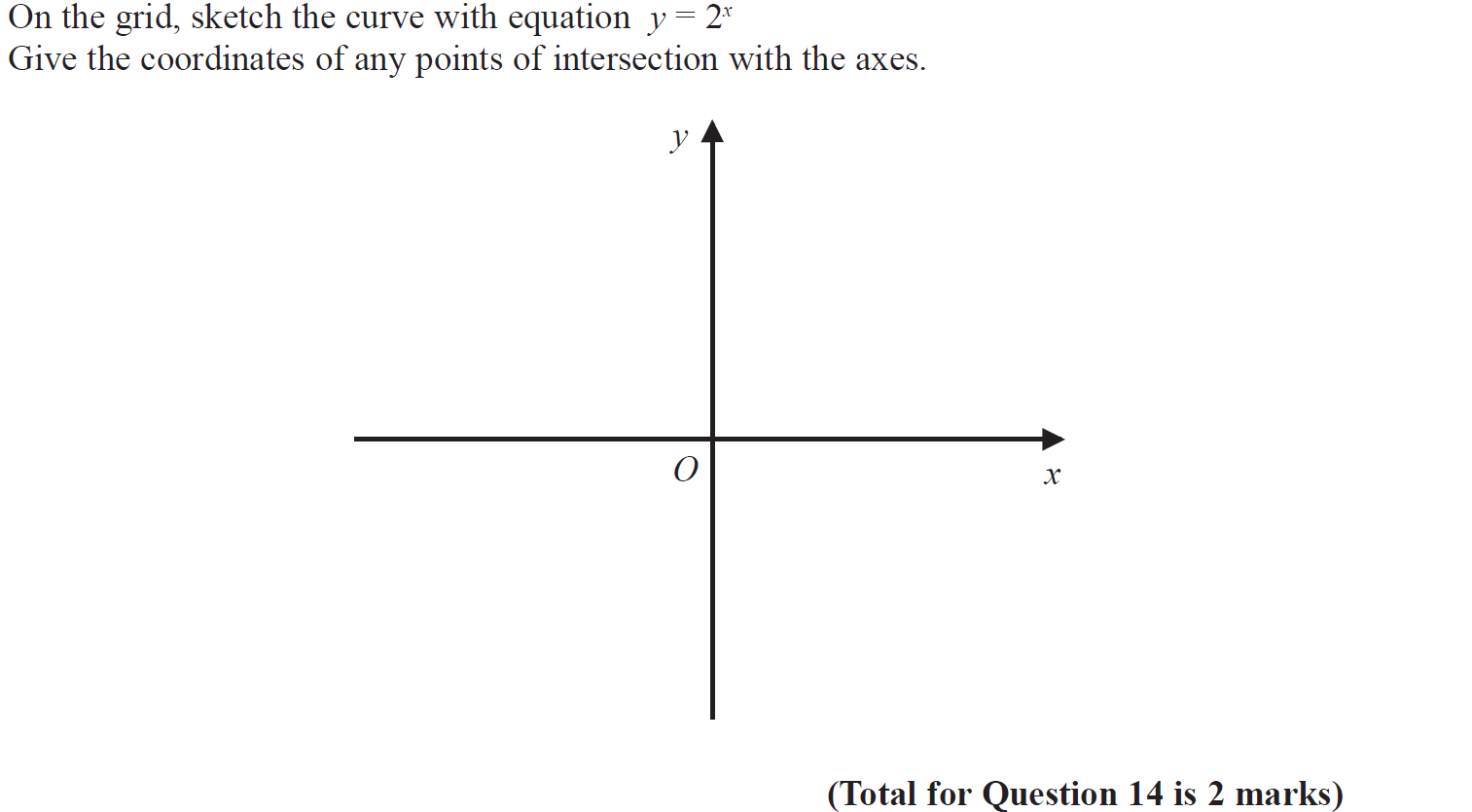 Reveal Line
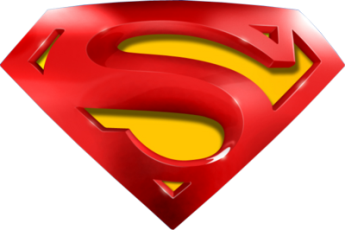 Nov 2018 2H Q14
Drawing and Using Graphs
A
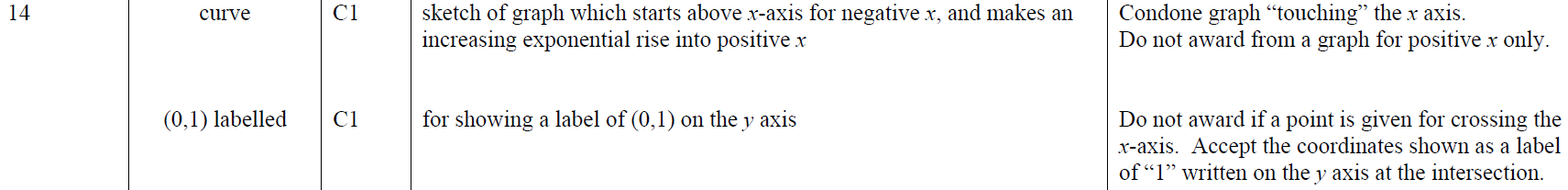 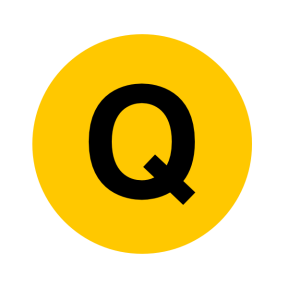 Nov 2018 2H Q15
Drawing and Using Graphs
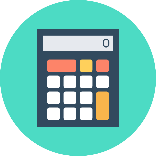 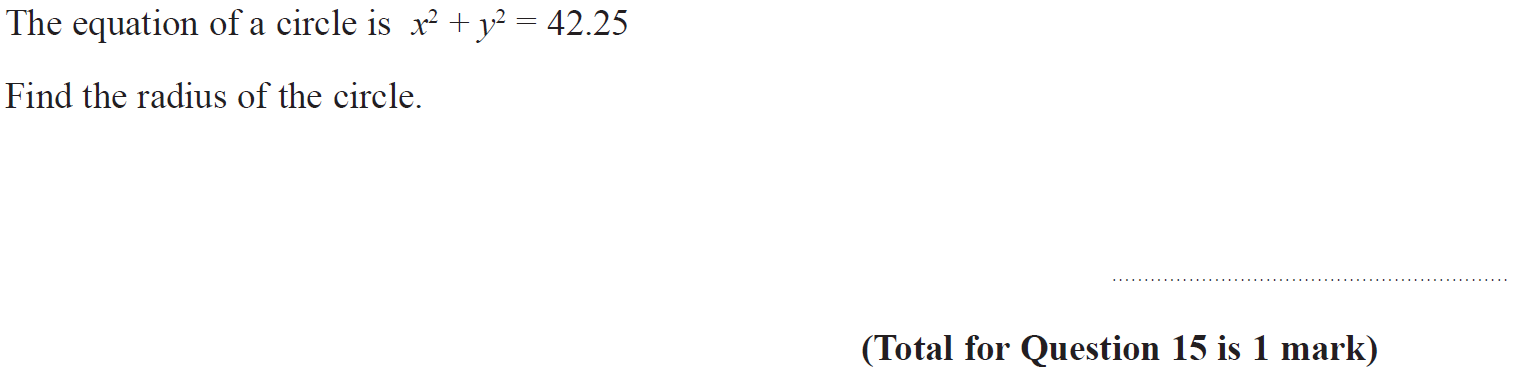 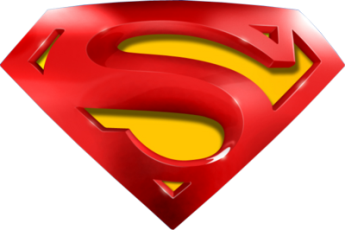 Nov 2018 2H Q15
Drawing and Using Graphs
A
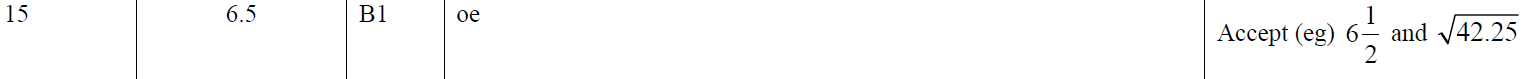 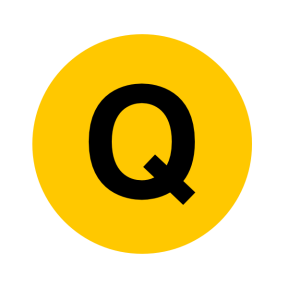 Nov 2018 3H Q3
Drawing and Using Graphs
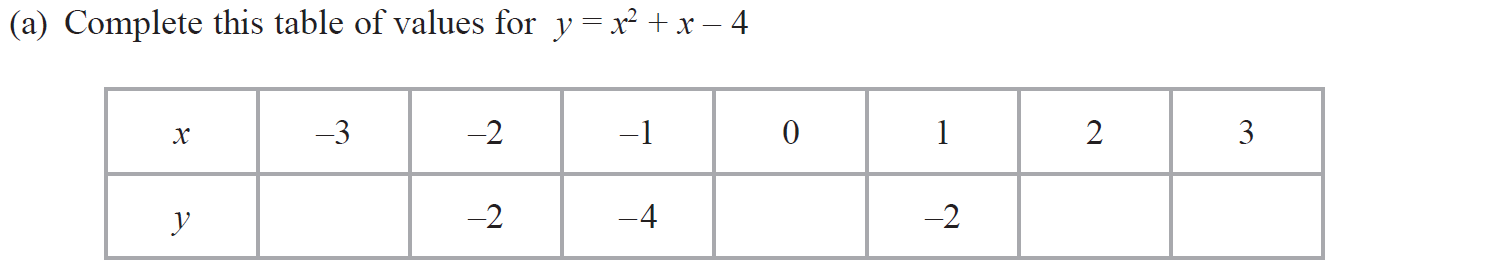 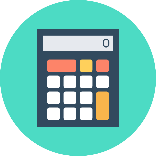 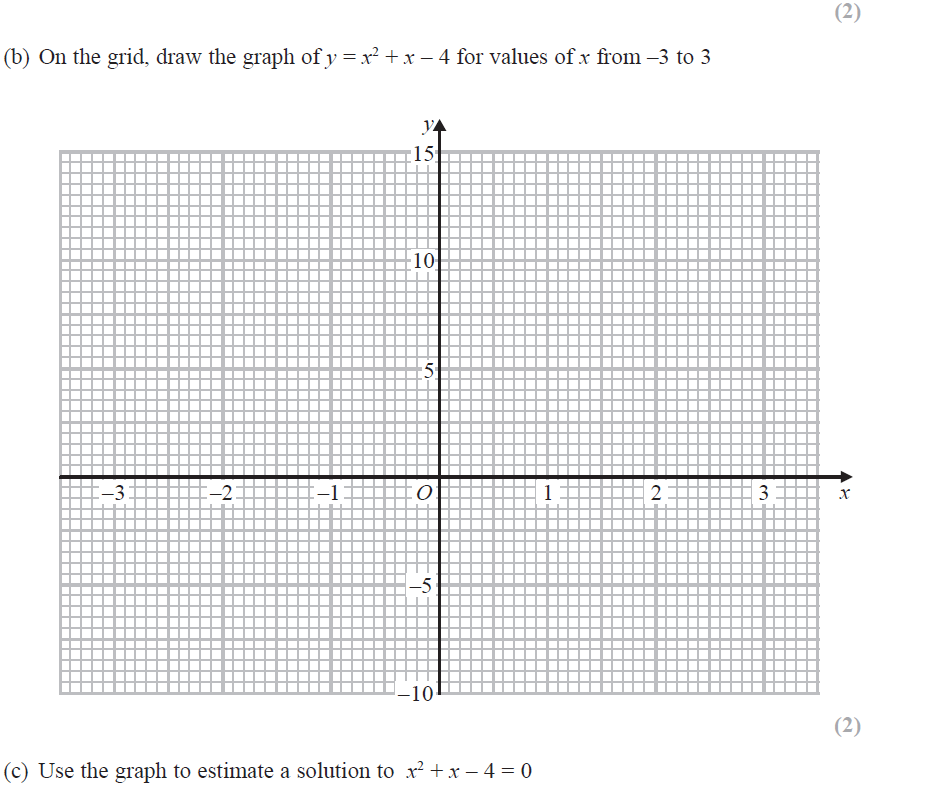 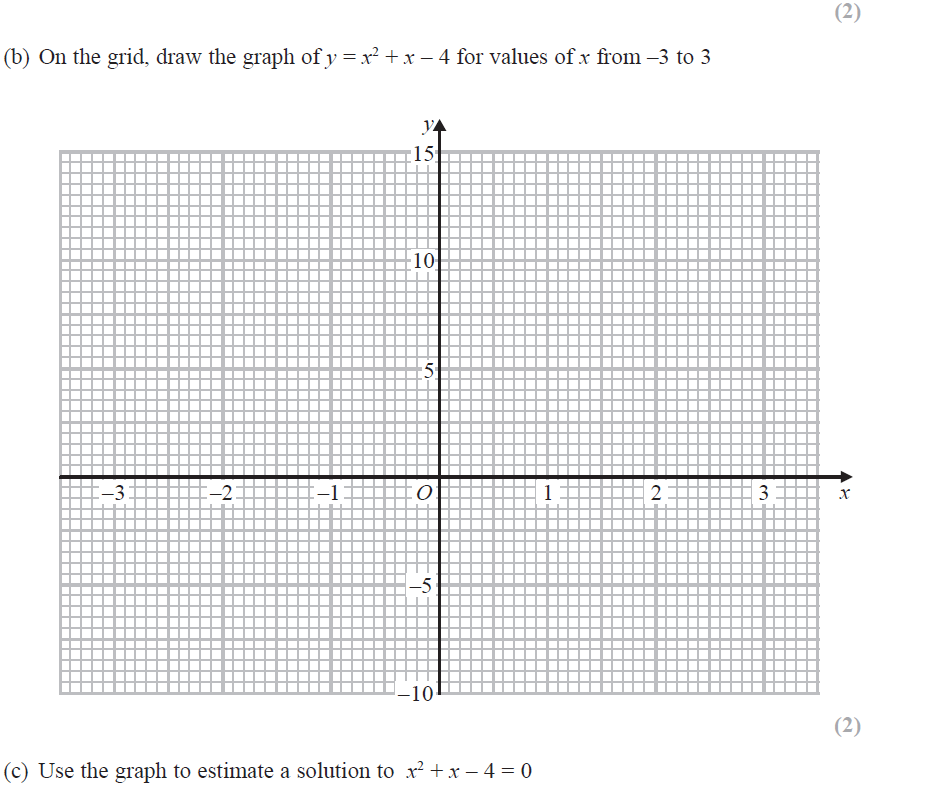 Reveal Graph (b)
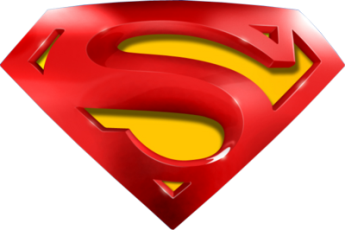 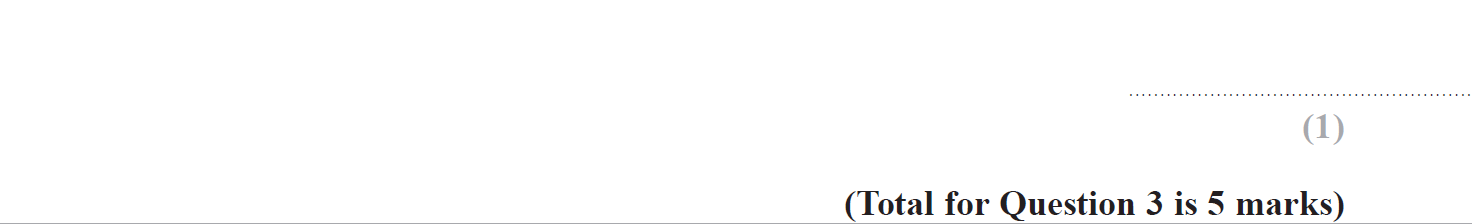 Nov 2018 3H Q3
Drawing and Using Graphs
A
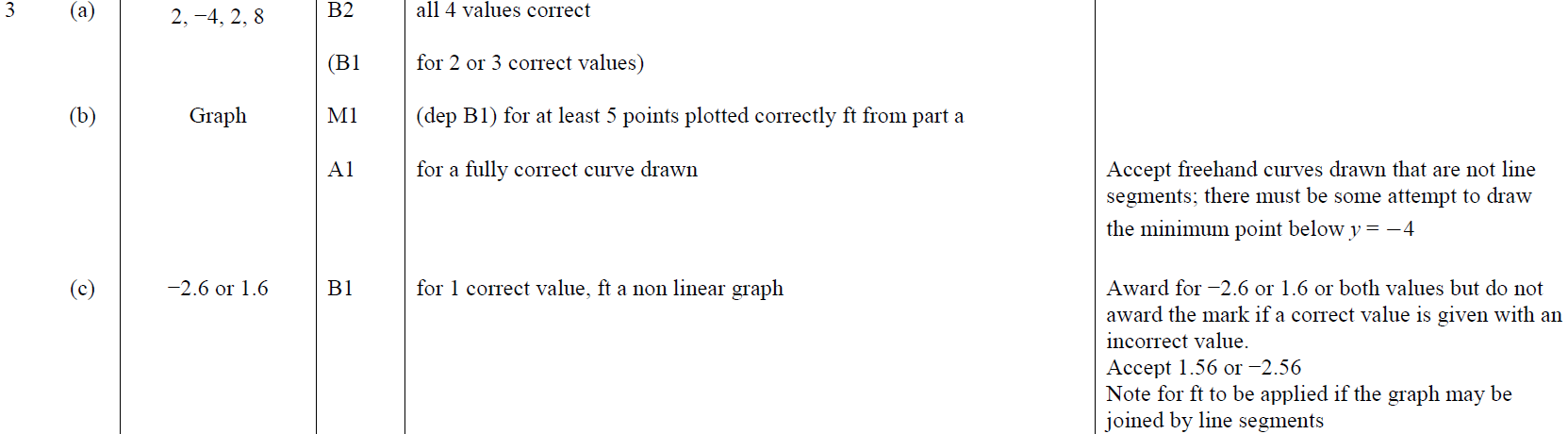 B
C
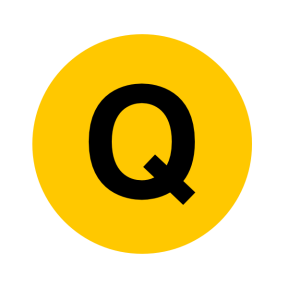 June 2019 3H Q17
Drawing and Using Graphs
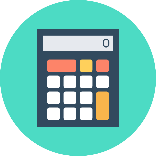 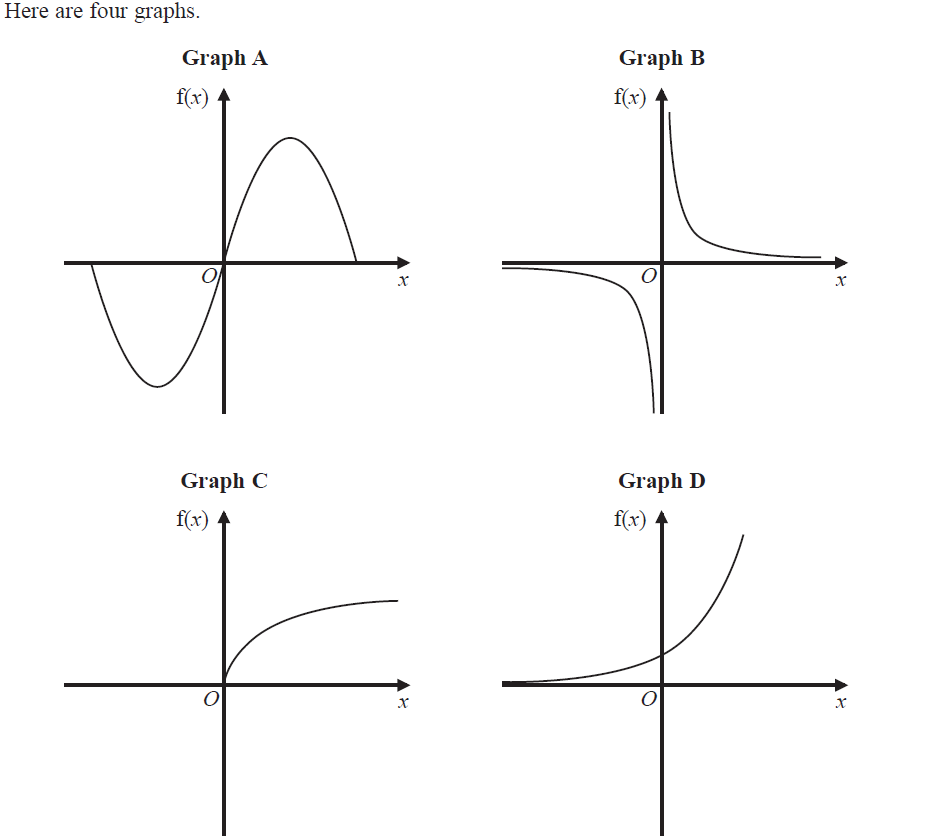 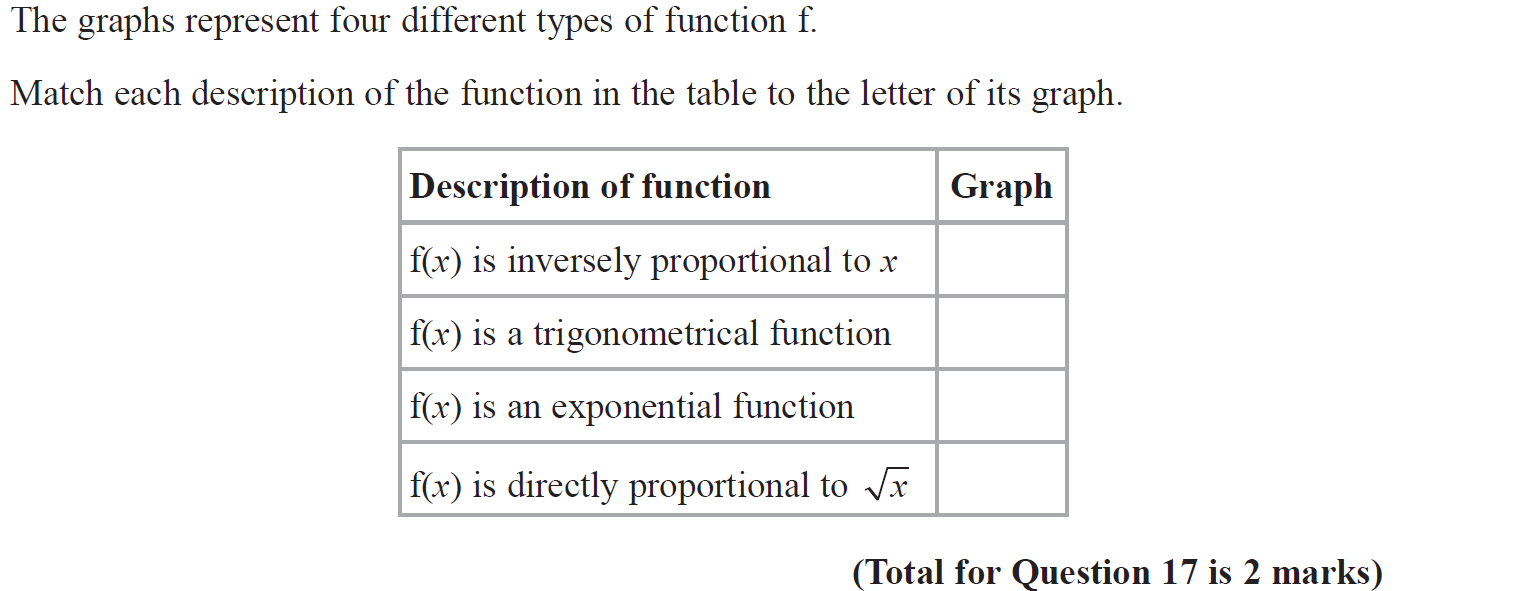 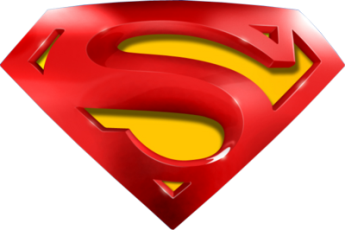 June 2019 3H Q17
Drawing and Using Graphs
A
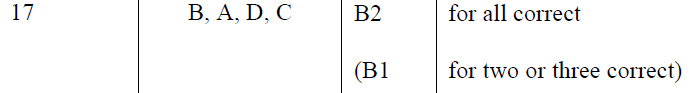 A SF
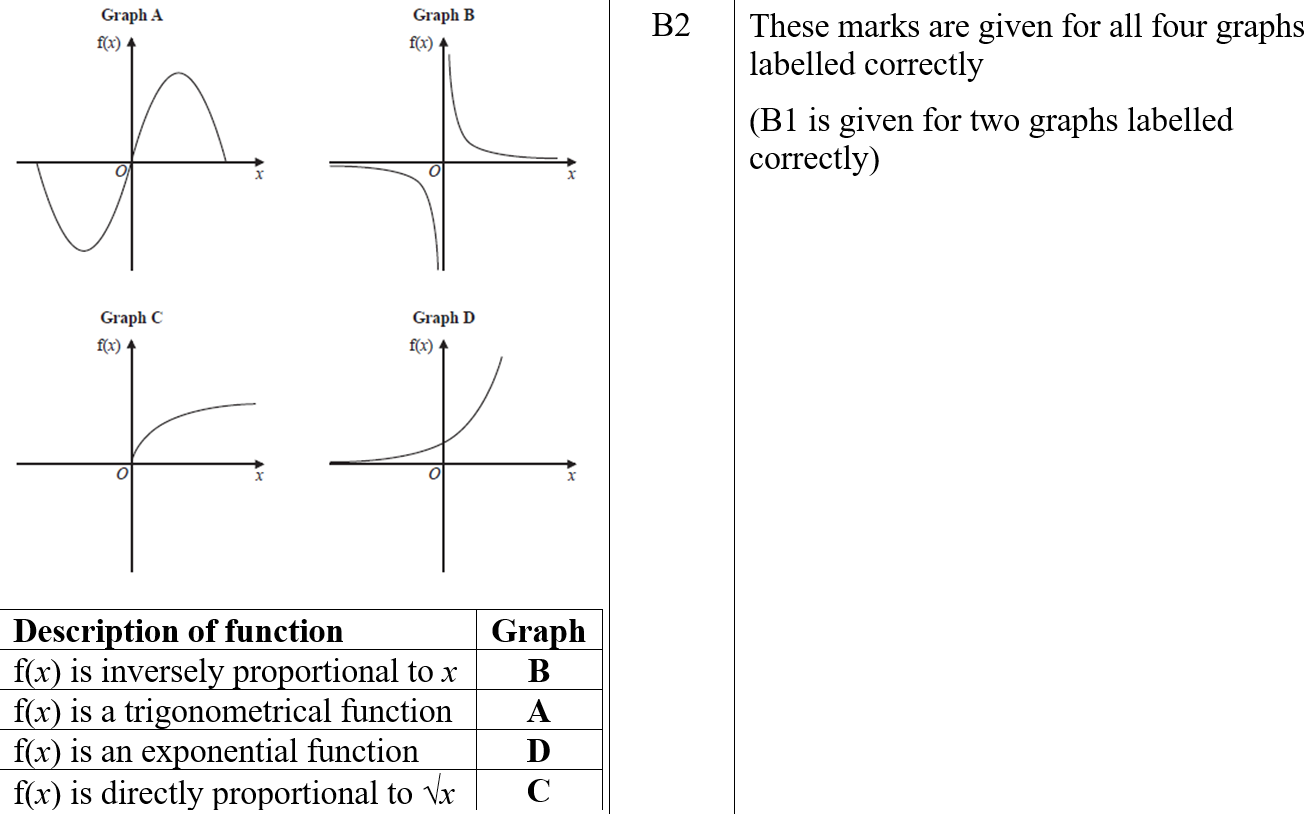 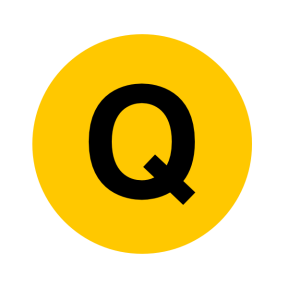 June 2019 3H Q22
Drawing and Using Graphs
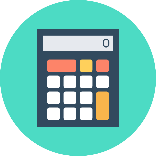 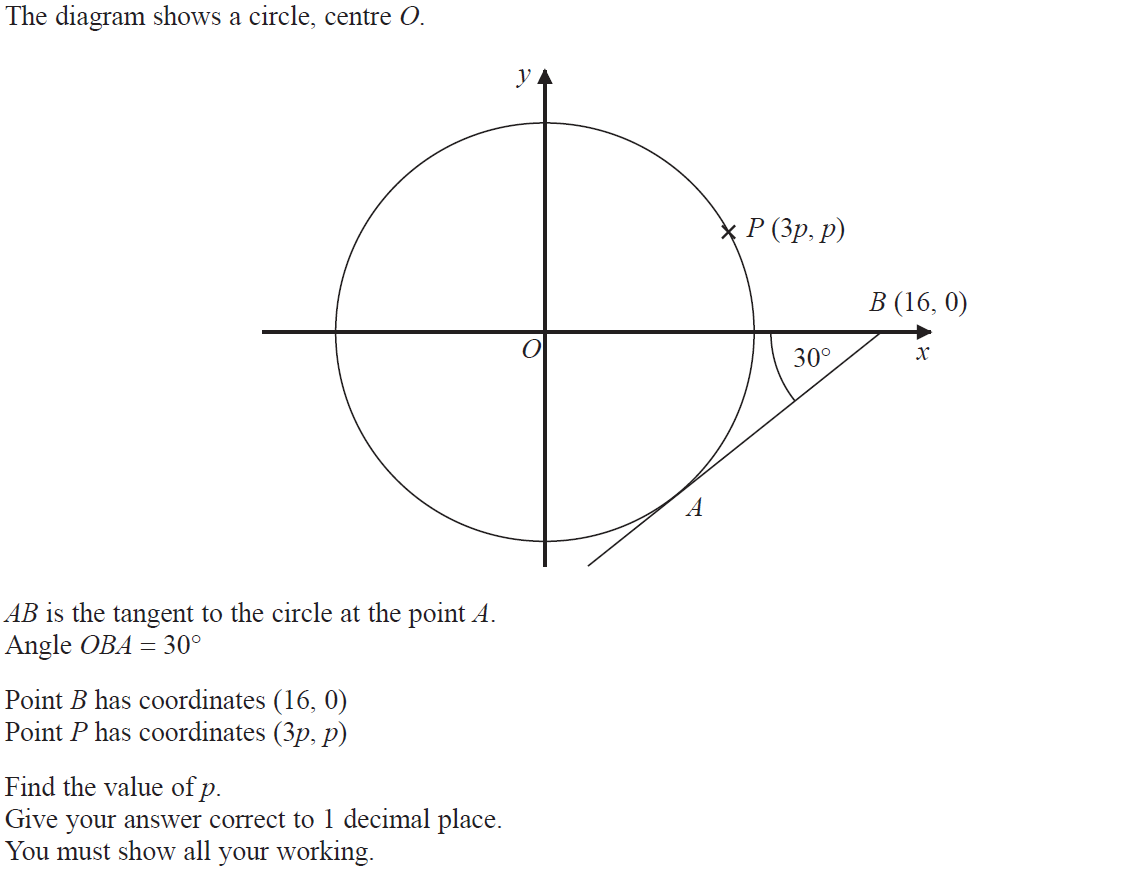 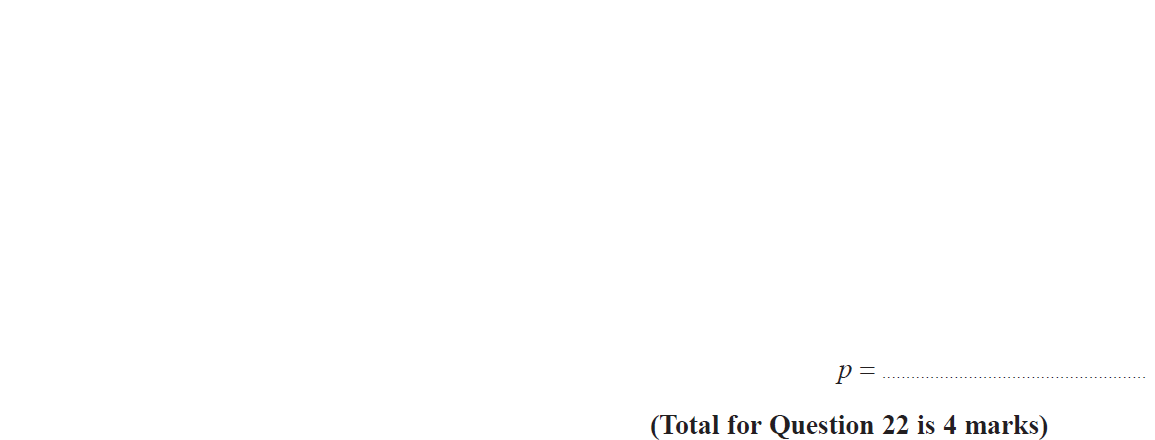 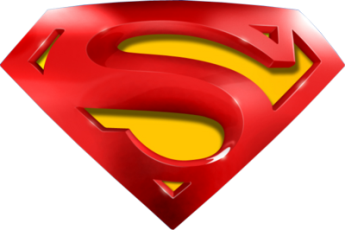 June 2019 3H Q22
Drawing and Using Graphs
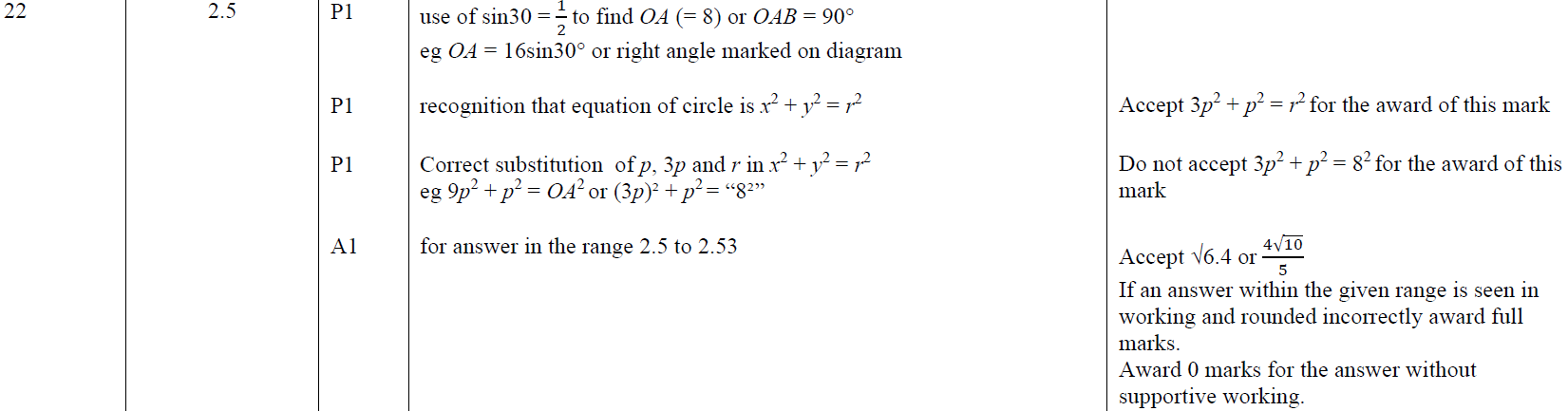 A
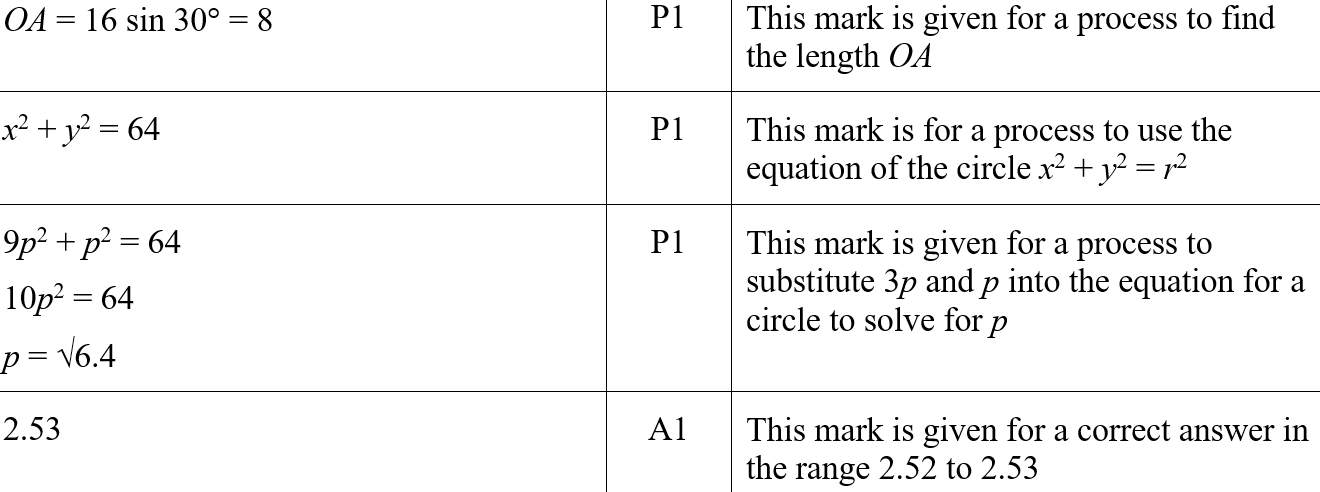 A SF
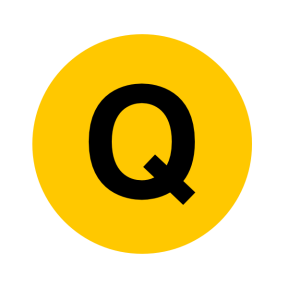